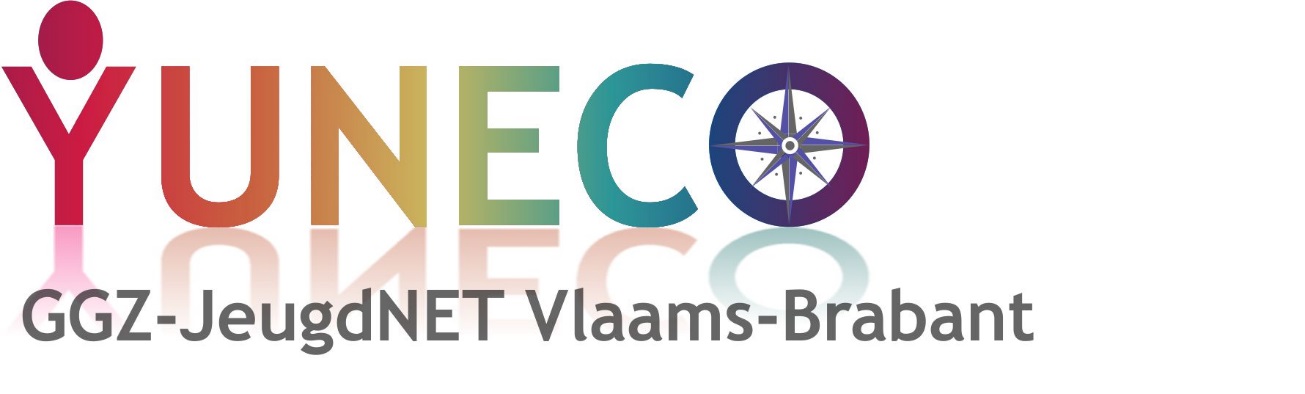 Schooluitval en 
psychische kwetsbaarheid
Anja Jacobs, CGG VBO
Marlies Nicaise, YUNECO
1
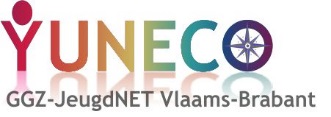 Wij bieden…
Programma vandaagVan het zichtbare in de hulpverlening naar het preventieve
Wat zien we? Risicoprofielen en manifeste risicofactoren
Oorzakelijke en instandhoudende factoren bij 0m-12j, met nadruk op 3de graad lager onderwijs
Oorzakelijke en instandhoudende factoren bij 13-18j, met nadruk op 1e graad secundair onderwijs
Toepassing
Casuswerk
Goede praktijken
Collaboratieve zorgnetwerken
2
[Speaker Notes: A]
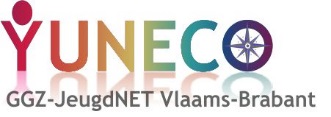 Wij bieden…
Terugkomdag 25/4/19intervisie: bespreking eigen casussen
3
[Speaker Notes: A]
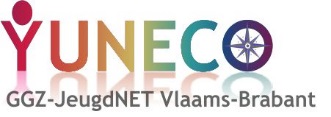 Wij bieden…
Na deze vorming kan je

 Alert reageren op vroege signalen die je detecteert
 De problematiek van schoolverzuim en schooluitval bij een kind verbinden met tekorten die je ziet in zijn ontwikkeling
 Tijdig aanmelden bij de juiste persoon
 (nog) beter samenwerken met andere diensten doordat je over een extra toolkit beschikt
4
[Speaker Notes: A]
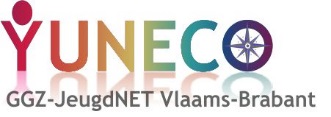 Inleiding
5
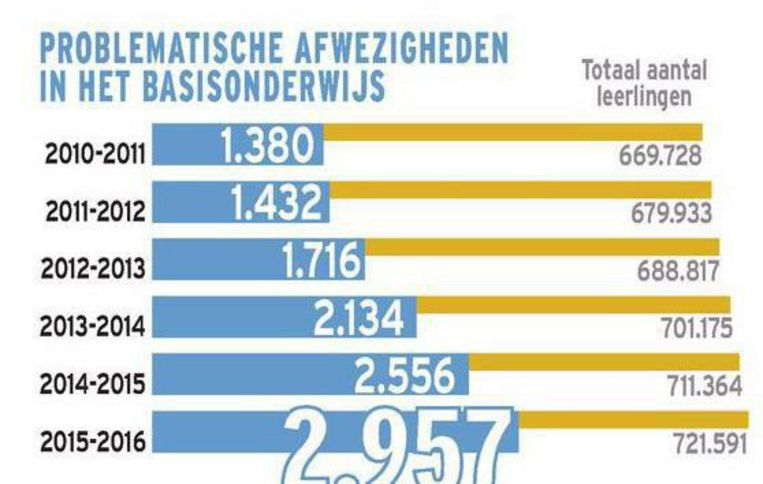 Bron: HLN 23/8/17
6
[Speaker Notes: M]
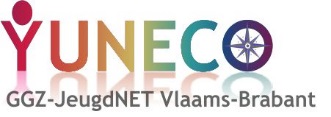 Casuswerk
Casus Tim
Nemen we mee doorheen de volledige presentatie
Laat ons toe om de theorie te illustreren

Eigen casus van de deelnemers
Bedoeld om tussendoor te oefenen met de aangereikte theorieën
Aan de hand van reflectiemomenten
Tip: Hou doorheen de vorming je eigen casus steeds in gedachten
7
[Speaker Notes: A]
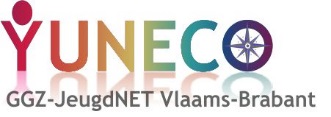 Wat zien we?
8
[Speaker Notes: M
“In het vervolg bespreken we de onmiddellijk of eenvoudig observeerbare risicofactoren]
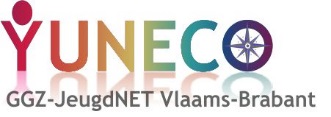 Risicoprofielen
De problematiek is deels leeftijdsspecifiek …
Zwakke financiële situatie van ouders
Moedertaal is niet de schooltaal
Zorg voor brussen
Gebrek aan een context die de jongere ‘vasthoudt’
Afwezig bij activiteiten die extra geld kosten
6j
12j
18j
Onregelmatige aanwezigheid
Leren komt niet goed op gang
Beperkt vermogen tot zelfstandig werken
Zwakke sociale vaardigheden
…
Veelvuldige afwezigheden owv fysieke klachten
Onregelmatige aanwezigheid
Beperkte interesses
Blijvende startproblemen
Beperkte interesse in andere kinderen
…
Sterk teruglopende schoolresultaten
Sterk regeloverschrijdend en grensoverschrijdend gedrag
Middelenmisbruik
Last-minute beslissingen tot spijbelen
…
9
[Speaker Notes: M]
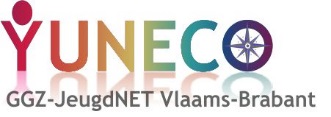 Risicoprofielen
Wat werkt bij kleuterparticipatie?
Ervaringen vanuit LOP Diest
10
[Speaker Notes: M]
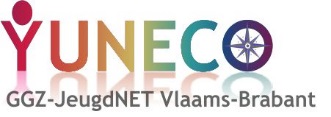 Risicoprofielen
… en tegelijk zien we ook heel wat factoren die over de verschillende leeftijden heen lopen
11
[Speaker Notes: M]
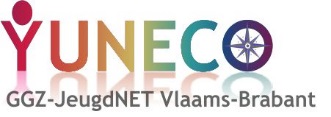 Casus Tim
Aanmeldingsklacht
	gedragsproblemen thuis en schoolparcours loopt slecht
symptomen
hevige ruzies thuis met veel verbaal geweld en verwerpende taal, ook in de gesprekskamer stellen we zeer problematische gezinsinteracties vast
 weinig motivatie voor schoolwerk en leren
 veel afwezigheden op school
 somatische klachten zonder medische verklaring: wazig zicht die concentratie en deelname aan lessen en leven sterk bemoeilijkt, uitvalsverschijnselen, mogelijk restsymptoom van zware migraineaanvallen maar opvallend sterk aanwezig
 zeer laag zelfbeeld, zeer afkerig ten aanzien van het benoemen van zijn moeilijkheden
Zeer sterke reactie op relatiebreuk met vriendinnetje
[Speaker Notes: A]
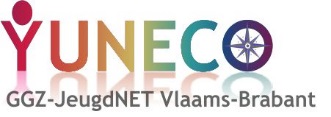 Casus Tim
schools parcours – lager onderwijs (gereconstrueerd)
Geen bezorgdheden op vlak van studieresultaten
Er werden geen sterke bezorgdheden geuit vanuit de school
Wel de terugkerende opmerking dat Tim vaak “teruggetrokken” lijkt, vaak niet echt participeert aan het klasgebeuren, wat moeilijk aanspreekbaar is, enigszins “ondoorgrondelijk” lijkt
Tim herinnert zich niet ooit iets echt te hebben ingestudeerd
Ouders maakten zich hier geen zorgen om, vonden het vooral makkelijk dat het zo vlot ging en waren ook fier dat hun zoon zo makkelijk zulke mooie resultaten kon halen. De prestaties van Tim waren zelfs een thema binnen de familie. Tims rapporten werden ritueel vergeleken met deze van zijn neef B die even oud was en eveneens hoog presteerde, zij het met meer inspanning.
[Speaker Notes: A]
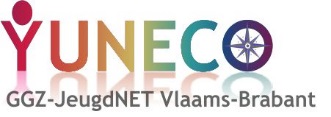 Casus Tim
schools parcours
Eerste graad: Richting Latijn. nog steeds goede schoolresultaten maar wel met een dalende lijn. T stopt met Latijn.
 Derde jaar: Richting Wetenschappen. Kerstrapport met veel zwakkere resultaten dan voorheen, werd door T ervaren als zware narcistische krenking. Einde jaar: krap A-attest.
 Vierde jaar: B-attest voor Wetenschappen-wiskunde. T gaat naar Economie-talen.
 Vijfde jaar: T beklaagt zich dat hij 4de jaar niet heeft overgedaan in Wetenschappen-wiskunde. Heeft geen enkele affiniteit met zijn huidige richting. C-attest.
Vijfde jaar bis en 6de jaar: A-attest, maar met heel veel begeleiding
Start therapie
[Speaker Notes: A]
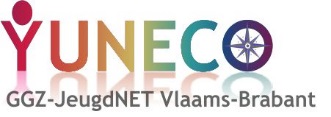 Casus Tim
Schools functioneren bij de start van de begeleiding
 T vertoont heel veel uitstelgedrag, begint doorgaans heel laat aan zijn schoolwerk en geraakt dan maar half klaar
 Zijn vrije tijd brengt hij voornamelijk door met gamen en piekeren. Hij spreekt ook vaak af met vrienden maar door de ‘problemen met zijn ogen’ kan hij er vaak niet van genieten.
 T komt vaak te laat op school. Ouders klagen dat hij vaak slechts 20’ voor de schoolbel uit bed komt.
 Regelmatig vertrekt T wel naar school maar maakt hij rechtsomkeer voor hij op school arriveert, meestal omdat hij zich niet lekker voelt en hoofdpijn voelt opkomen.
 T mist heel veel toetsen, hij heeft er constant wel 2 of 3 die hij nog moet inhalen. Hij mist ook vaak de inhaaltoetsen.
 T is bovendien vaak afwezig op school omwille van geplande doktersbezoeken bij de neuroloog en oogarts.
[Speaker Notes: A]
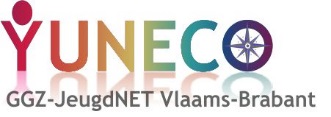 Casus Tim
Schools functioneren bij de start van de begeleiding (vervolg)
 T haalt erg wisselende schoolresultaten. Hij haalt er wel in om globaal net een voldoende te halen door te ‘rekenen’
 Leerkrachten ergeren zich hieraan, vooral omdat ze het gevoel hebben dat T slechts toetsen en inhaaltoetsen maakt wanneer hij zich klaar voelt.
 Bij grote toetsen en examens heeft T erg veel stress waardoor hij ook effectief migraineaanvallen krijgt die door de huisarts worden geattesteerd.
 Het leerkrachtenkorps is erg verdeeld in hun appreciatie van T als persoon: Sommigen zien hem vooral als een gevoelige en intelligente jongen, die van goede wil is maar zijn werk niet goed georganiseerd krijgt, en bovendien lijdt onder zijn somatische problemen. Anderen zien hem vooral als een irritante manipulator die steeds de kantjes ervan af loopt en zijn van oordeel dat hij (ook) zijn somatische klachten veinst.
[Speaker Notes: A]
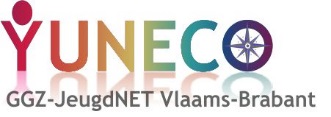 gezinsrelaties
Casus Tim
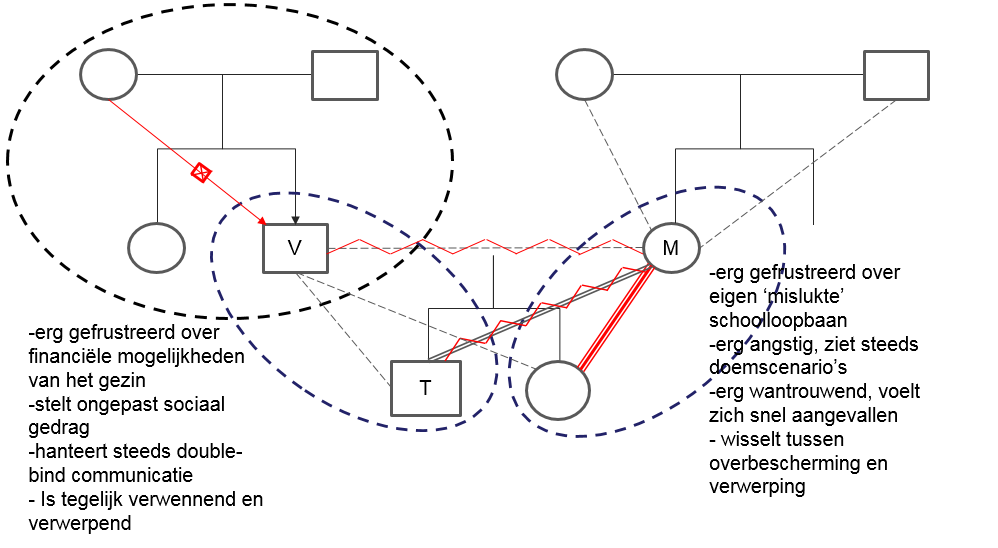 [Speaker Notes: A]
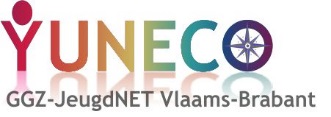 Risicofactoren
Kindfactoren
(ongediagnosticeerde) leerstoornissen/taalstoornissen
(ongediagnosticeerde) aandachtstoornissen en ASS
perfectionisme, actieve en passieve faalangst
beperkte autonomie
verlegen en teruggetrokken gedrag
beperkte sociale vaardigheden / sociale angst
somatoforme stoornissen
lichamelijke klachten
parentificatie
middelenmisbruik en andere gedragsproblemen
[Speaker Notes: M
“We overlopen op dit punt deze factoren zonder stil te staan bij de oorzakelijke relatie met schooluitval”]
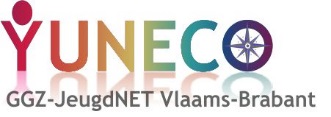 Risicofactoren
Kindfactoren
(ongediagnosticeerde) leerstoornissen/taalstoornissen
(ongediagnosticeerde) aandachtstoornissen en ASS
perfectionisme, actieve en passieve faalangst
beperkte autonomie
verlegen en teruggetrokken gedrag
beperkte sociale vaardigheden / sociale angst
somatoforme stoornissen
lichamelijke klachten
parentificatie
middelenmisbruik en andere gedragsproblemen
Casus
Casus
Casus
Casus
Casus
Casus
Casus
[Speaker Notes: M]
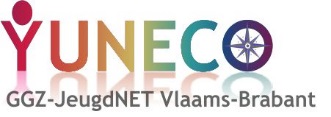 Risicofactoren
Contextfactoren
(verborgen) (kans)armoede
(verborgen) gezinsproblemen
(verborgen) psychiatrische problemen bij (één van beide) ouder(s), (middelen)afhankelijkheid, …
moeizame schoolloopbaan bij ouders, duale houding tav school, …
beperkte opvoedingsvaardigheden bij de ouders
te hechte ouder-kindrelatie
leeftijdsgenoten die school verzuimen
Vechtscheiding
Isolement/beperkt netwerk
Moedertaal is niet de schooltaal
[Speaker Notes: M]
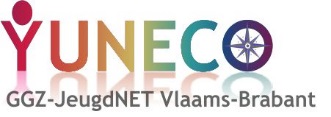 Risicofactoren
Contextfactoren
(verborgen) (kans)armoede
(verborgen) gezinsproblemen
(verborgen) psychiatrische problemen bij (één van beide) ouder(s), (middelen)afhankelijkheid, …
moeizame schoolloopbaan bij ouders, duale houding tav school, …
beperkte opvoedingsvaardigheden bij de ouders
te hechte ouder-kindrelatie
leeftijdsgenoten die school verzuimen
Vechtscheiding
Isolement/beperkt netwerk
Moedertaal is niet de schooltaal
Casus
Casus
Casus
Casus
Casus
Casus
[Speaker Notes: M]
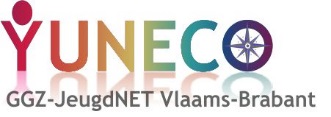 Risicofactoren
Ingrijpende levensgebeurtenissen
Ouders gaan uit elkaar
Belangrijke hechtingsfiguur sterft of contact hiermee gaat op een andere manier verloren
Verhuis
Een ouder wordt ziek
…
Of (en vaak) een combinatie van bovenstaande
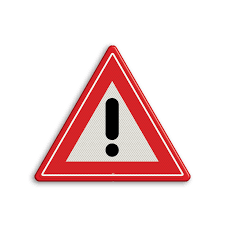 Contextfactoren hebben ook invloed op de emotionele en cognitieve ontwikkeling van het kind en vertalen zich zo in kindfactoren, die verder in de schoolloopbaan een grote rol spelen.
[Speaker Notes: M]
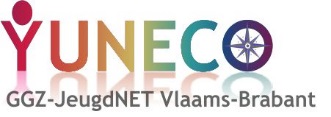 Risicofactoren
Ingrijpende levensgebeurtenissen
Ouders gaan uit elkaar
Belangrijke hechtingsfiguur sterft of contact hiermee gaat op een andere manier verloren
Verhuis
Een ouder wordt ziek
…

Of (en vaak) een combinatie van bovenstaande
Casus
[Speaker Notes: M]
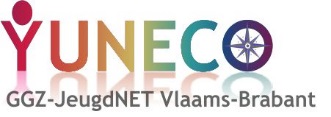 Risicofactoren
4.    Schoolfactoren
Onvolledige registratie van schoolverzuim
Consequenties bij ongewenst gedrag niet genoeg afgestemd op de leerling en situatie: te rigide, te ver van het vergrijp, met te weinig aandacht voor diversiteit, ...
Moeilijke relatie(s) tussen leerling en leerkracht(en)
Geen goede match tussen leerling en school: cultuurverschillen, in brede zin (levensstijl, …)
Problemen met de kwaliteit van lesgeven, manier van lesgeven die te ver afstaat van de leefwereld van de jongere
Zwakke aanpak van pesten en plagen
Groot verloop onder leerkrachten
Oriëntering op basis van prestaties, eerder dan potentieel en interesse
[Speaker Notes: M]
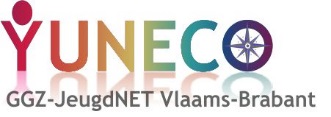 Risicofactoren
4.    Schoolfactoren
Onvolledige registratie van schoolverzuim
Consequenties bij ongewenst gedrag niet genoeg afgestemd op de leerling en situatie: te rigide, te ver van het vergrijp, met te weinig aandacht voor diversiteit, ...
Moeilijke relatie(s) tussen leerling en leerkracht(en)
Geen goede match tussen leerling en school: cultuurverschillen, in brede zin (levensstijl, …)
Problemen met de kwaliteit van lesgeven, manier van lesgeven die te ver afstaat van de leefwereld van de jongere
Zwakke aanpak van pesten en plagen
Groot verloop onder leerkrachten
Oriëntering op basis van prestaties, eerder dan potentieel en interesse
Casus
Casus
[Speaker Notes: M]
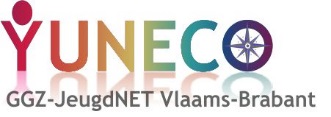 Casuswerk – 10’
Samenhang?
26
[Speaker Notes: M]
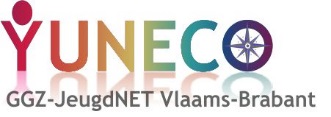 Protectieve factoren
Context
Peer group die het schoolse traject ook belangrijk vindt
Ouders die waarde hechten aan het onderwijstraject en op een adequate manier betrokken zijn op de schoolloopbaan van de kinderen
Warme en ondersteunende ouder-kindrelatie

Kind
Vertrouwen in zichzelf en eigen schoolloopbaan
Toekomstperspectief hebben
Goede sociale vaardigheden bezitten
Goede schoolse prestaties
[Speaker Notes: M]
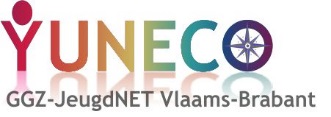 Protectieve factoren
School
Voldoende schoolse uitdaging        opgepast met heroriëntering naar beneden!
Goede ondersteuning, goed contact leerkracht-leerling
[Speaker Notes: M]
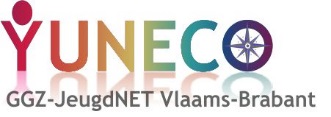 Processen
Verschillende processen spelen een rol bij de ontwikkeling van schoolverzuim:

ontwikkelingspsychologische processen

processen van bekrachtiging (“straf en beloning”)
[Speaker Notes: A]
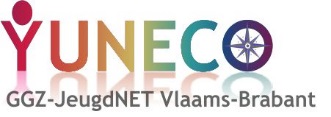 Processen
Ontwikkelingspsychologische aspecten en hun invloed op het schoolse functioneren
[Speaker Notes: A]
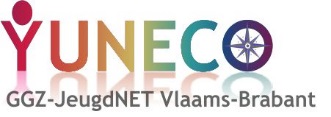 Ontwikkeling als een spiraal
MEESTERSCHAP
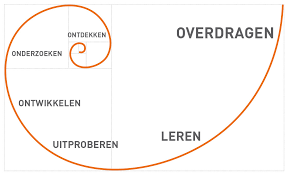 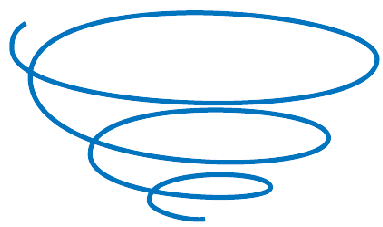 het concept Veerkracht – de correctieve ervaring
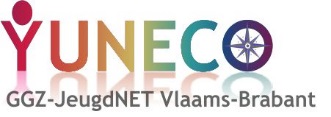 Risicofactoren en ontwikkeling
Ontwikkelingsdefect
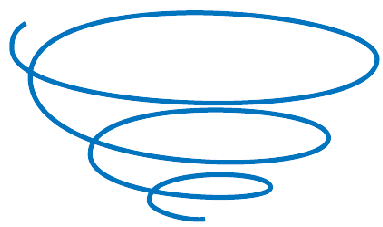 MEESTERSCHAP
Ontwikkelingsdeficiëntie
Risicofactor
[Speaker Notes: M]
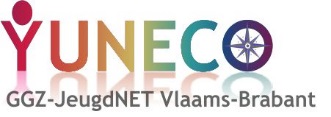 Risicofactoren en ontwikkeling
Ontwikkelingsdefect
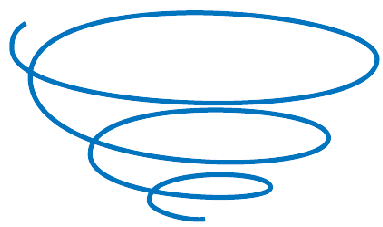 MEESTERSCHAP
Meesterschap
Ontwikkelingsdeficiëntie
Risicofactor
[Speaker Notes: M]
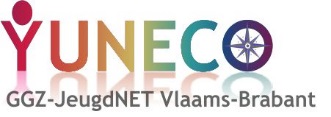 Risicofactoren en ontwikkeling
Ontwikkelingsdefect
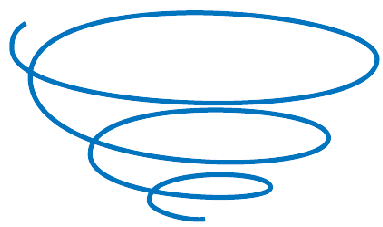 Ontwikkelingsdeviatie
MEESTERSCHAP
Meesterschap
Ontwikkelingsdeficiëntie
Risicofactor
[Speaker Notes: M]
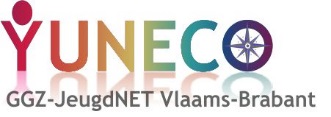 De correctieve ervaring
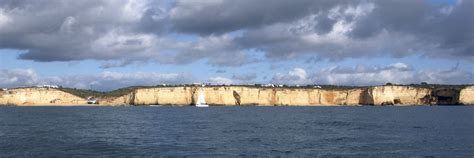 [Speaker Notes: A
Adriaan Van Dis:]
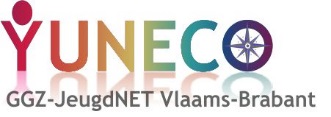 De correctieve ervaring
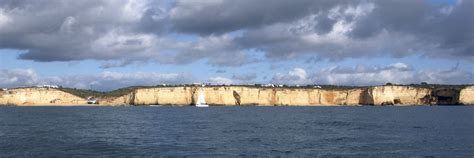 'Het is zoals iedere kapitein weet :een schip moet maar een paar graden van koers veranderenen je komt in een andere haven'Adriaan van Dis
-31°
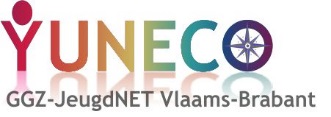 Ontwikkeling van schoolverzuim0 tot 12 jaar
37
[Speaker Notes: A]
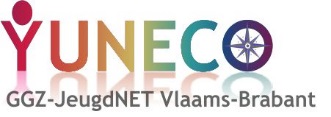 Ontwikkelingsfasen
M
symbiotische fase
K
V
beginnende separatie/individuatie
M
K
V
eerste bemeestering van autonomie vs afhankelijkheid,
primair narcistische fase
M
K
V
fase van narcistische kwetsbaarheid, interesse in generaties, eigen oorsprong,...
M
V
K
eerste bemeestering van het oedipale conflict
M
V
K
38
[Speaker Notes: A]
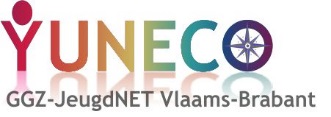 De symbiotische fase
M
K
V
Kind is nog niet in staat om zichzelf te ervaren als een persoon die fysiek  op zichzelf staat en dus ook gescheiden is van de moeder
Moeder is volledig gericht op het welbevinden van het kind (Winnicott: «the motherhood constellation», «primary maternal preoccupation»)
De rol van de vader bestaat voornamelijk in het faciliteren en beschermen van « the motherhood constellation »
https://www.youtube.com/watch?v=tygGFkxoNA4
[Speaker Notes: A

video: minuut 1:51 tot 3:16 (1ste dag met 2de zoontje)
Calvin has had his bath and now we’re just hanging out here and I know Ellie is in heaven
Moeder (Ellie): This is as much sleep as I have gotten since we came in
Vader (Jared): what, 30’ maybe? Tops?
Moeder: Yeah. I’ve been laying here with him, skin to skin, and I even dozed off and we’ve been laying cuddling and this is like… heaven, family is heaven, and I’m so grateful for Jackson (oudste zoontje) Calvin, like … you just think like I fell asleep and then woke up to him going…sound like a little piglet… (mommy voice) Are you crying like a kitty cat?
Vader: Yeah
Vader: Well, isn’t this just the funnest thing in the entire world?!
Moeder: I told you I feel like I’ on a date!
Vader: We ARE on a date! (Moeder: This is fun!)
Vader: We’re on a date with our newborn!
Moeder: This is the longest I’ve gone without (samen met vader) holding him…
Vader: He’s been good to sleep, huh?
Moeder: Yeah, I hold him and we sleep, and he eats, and he lays, like I don’t like to not hold him
Vader: And then he poops, that’s what he does
Moeder: He pooped, three times!
Vader: three times on his first day of living, he pooped. Oh, Ellie! He’s been alive… he’s been out of the womb for more than 24 hours…
Moeder: Crazy…
Vader: That is crazy!]
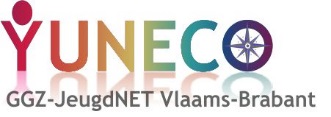 De eerste separatie-individuatiefase (1,5 à 3j)
M
K
V
Het proces loopt goed als momenten van afstand/verwijdering en nabijheid/toenadering elkaar vlot kunnen afwisselen zonder dat het tot contactbreuken leidt.
Vader heeft hierin een sterk faciliterende rol die erin bestaat moeder en kind aan te moedigen én gerust te stellen

Exploratie:http://youtube.com/watch?v=lDNwvRs5ess
Exploratie en nood aan «refuelling»:www.youtube.com/watch?v=ua8KLwYaLRY
[Speaker Notes: A
Video 1: minuut 6:40 tot 9:37
Video 2: emotionele nood vanaf 1:22]
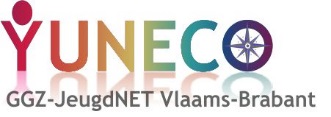 De eerste separatie-individuatiefase (1,5 à 3j)
M
K
V
Het kind leert in stapjes dat hij een eigen persoontje is, dat niet samenvalt met moeder. 
De vader «verleidt» het kind uit de symbiotische band met de moeder
Het kind voelt zowel een verlangen naar separatie als naar (her)toenadering en kan beide verlangens nog niet met elkaar verzoenen. Dit is zowel voor moeder als voor kind een moeilijk proces.
[Speaker Notes: A
Training probleemoplossende vaardigheden
Training eerste frustratietolerantie
Ontwikkeling van exploratieplezier, als basis voor later leerplezier
Eerste autonomiebeleving en –bevrediging 
Eerste competentiebeleving]
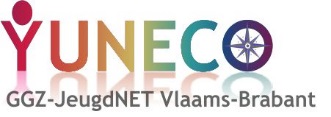 Eerste fase van bemeestering (2 à 4j, gemiddeld 3j)
M
K
V
Objectconstantie
Het kind is zich al wat bewust van wat gevaren en frustraties in de wereld, maar heeft ook ondervonden dat er steeds ouders zijn om op terug te vallen.
Het kind is al enigszins in staat om emoties en frustraties te verdragen
Start van vermogen tot constructiespel en rollenspel
Grotendeels erg comfortabele fase voor het kind
Ouders en omgeving beginnen meer verwachtingen te stellen aan het kind
www.youtube.com/watch?v=xei956ZP8W4
[Speaker Notes: A
Video: minuut 9:21 tot 11:18 (1ste dag met nieuw huisdier)
Demonstreert ontwikkelingsniveau tussen de 2 broertjes (Jackson, ongeveer 3, en Calvin, ongeveer 1,5)
Wat opvalt is:
- Verschil in vermogen tot niveau van affectregulatie, gedragsregulatie, perspectiefneming, reflectief vermogen, en vermogen tot empathie tussen J en C
- Verschil in verwachtingen (en dus gedragslabeling) vanuit de ouders wat betreft de emotionele respons van de kinderen]
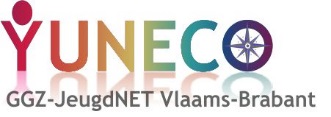 Fallisch-narcistische fase (3à5j)
M
K
V
Identificatie met de ouder van hetzelfde geslacht
Leidt ook tot een besef van hun kleinheid en kwetsbaarheid in vergelijking met de (in hun ogen) almachtige ouder
https://youtu.be/Pp7gc0Vz4ns
https://youtu.be/-Ht4vatg4U8
https://youtu.be/qmvKlBGY4Jc
[Speaker Notes: A
e.g. jongens zijn bang en verdrietig omdat hun piemel niet zo groot is als deze van papa
Een beteuterd “ik kan dat niet” is een veel gehoorde uitspraak
Er is al een beetje gezonde eigenliefde, maar deze is nog heel fragiel
Vanuit de identificatie met de ouder van hetzelfde geslacht, heeft het kind het gevoel dat hij de ouder van het andere geslacht romantisch (niet seksueel) moet veroveren om evenwaardig te zijn aan de identificatieouder
De videos tonen 3 verschillende responsregisters.

Video 1: Meisje richt verlangen op vader. Moeder probeert het verlangen naar de toekomst te verwijzen. Kind is niet klaar voor. Moeder reageert empatisch, nodigt het kind uit tot contact en spiegelt het affect van het kind. Dan troost ze haar kind en stelt ze haar kind gerust. Ze verwoordt ook dat ze het kind graag blijft zien ondanks haar (onvervulbare) betrachting en onvermogen. Dit responsregister is gunstig voor de ontwikkeling van het kind.

Video 2: Meisje wil met ‘iets’ trouwen. Moeder probeert het verlangen naar de toekomst te verwijzen. Kind is niet klaar voor. Maar deze moeder reageert anders. Ze vraagt naar het waarom (heeft het kind natuurlijk geen antwoord op, dit is geen verlangen vanuit een bewuste wens). Dan lacht ze om de wens van het kind en benadrukt het klein zijn en de onmogelijkheid, zonder een echt toekomstperspectief te bieden. Het meisje kijkt weg van de moeder, er is vertwijfeling zichtbaar en voelbaar. Het kind verdwijnt uit het contact en de communicatie.

Video 3: Dit meisje richt haar verlangen op de moeder zelf. Het meisje lijkt zelfs bereid haar dochterstatus op te geven (spreekt onduidelijk daar, is wellicht geen toeval want is natuurlijk een sterk ambivalent gevoel) om dit mogelijk te maken. Moeder frustreert het verlangen van haar dochter door te stellen dat ze al met “babba” is gehuwd. Kind houdt vol, moeder spiegelt het gevoel en frustreert dan het kind opnieuw door te stellen “dat het zo niet werkt”. Moeder stelt voor om het kind te knuffelen, als compensatie (“instead”). Het kind ervaart deze compensatie als onvoldoende en wijst de compensatie van moeder af. Moeder accepteert de afwijzing en spiegelt de emotie van het kind opnieuw. Dan verwijst ze het verlangen van het kind naar de toekomst. Het kind geeft aan nog over onvoldoende vermogen te beschikken om dit uitstel te tolereren (“I can’t wait”). Moeder spiegelt ook dit gevoel en doet tweede poging, nu door voor te stellen om erover te praten wanneer het kind veel ouder is (praten = meer afstand tav de onmiddellijke emotie). Dit helpt het kind wel en ze droogt haar tranen. Ook deze moeder stelt het kind gerust door haar te laten weten dat ze van haar houdt. Het meisje kan terug verder gaan met haar activiteit. Ook hier zien we een moeder met een responsregister dat gunstig is voor de ontwikkeling van het kind. De ontwikkelingssituatie is echter moeilijker: de moeder moet haar kind rechtstreeks “afwijzen”, dat is emotioneel zwaarder dan het verlangen naar de andere ouder te bewerken.]
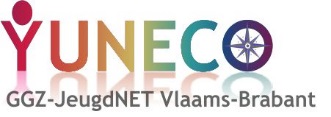 Psychologische basis van het latentiekind: 
   ‘oedipale structuur’ en vermogen tot ‘triangulatie’
Vader(functie)
Moeder(functie)
Speelt
Begrenst
Reguleert de agressie
Stelt de wet
Brengt de realiteit in
Representeert de wet
Onderwerpt zichzelf aan de wet
Is een goed vlijtig model
Toont realistische waarderingvoor het kind 
‘Castreert’ de almachtsfantasie
Is oefenmodel voor autonomie
Verzorgt
Vertroetelt
Regulatie van het gevoel
Stemt af op het kind
Beschermt de fantasieën en de dromen
de basis van het zelfgevoel van het kind
Helpt doelen realiseren
Respecteert de wet
Brengt nuance aan
Is een goed empathisch model
Is oefenmodel voor afhankelijkheid
De gunstige
oedipale structuur
kind
Het kind internaliseert het reële gezin dat als dusdanig zijn ik-structuur bepaalt
[Speaker Notes: A]
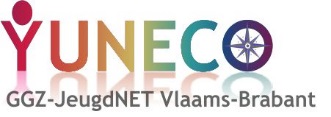 (Intrapsychisch) conflict en conflictoplossing
De oedipale driehoek - conflict - integratie
de positie
de anti-positie
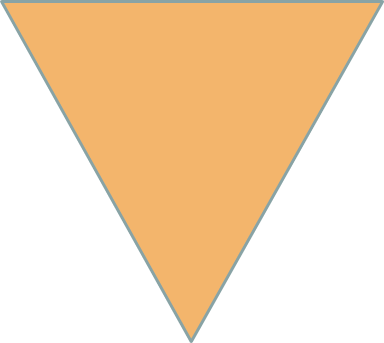 Wil ik nu wel of niet naar het feestje van Rosalinde gaan?
Rosalinde is mijn beste vriendin en geeft een verjaardagsfeestje. Ik wil daar echt heel graag zijn want dat gaat super tof worden!
Rosalinde heeft een nichtje Mathilde dat bij mij op ballet zit. Mathilde is echt niet leuk en ik  wil niks met haar te maken hebben. Mathilde gaat ook op het feestje van Rosalinde zijn.
het compromis          de integratie
Ik wil écht graag naar het feestje van Rosalinde dus ik ga. Er zullen nog veel andere kinderen zijn. Ik hoef dus niet om te gaan met Mathilde als ik niet wil. Gewoon beleefd tegen haar zijn, zal me wel lukken. Ik ga daarvoor gewoon goed in mijn hoofd houden dat ze het nichtje van Rosalinde is.
[Speaker Notes: A]
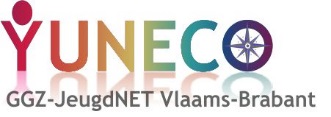 Tekorten in de oedipale structuur
Afwezigheid van adequate ouder(functie)s leidt tot

Problemen met aanvaarden van gezag, bepaling door anderen of zich net overmatig onderwerpen
Aftasten/overschrijden van grenzen 
Of het kind is net overdreven ‘flink, ‘voorbeeldig ’, voldoet in overdreven mate aan de verwachtingen, …
Problemen op vlak van emotieregulatie, impulscontrole, frustratietolerantie, verdragen van uitstel, doorzettingsvermogen, …
Narcistische kwetsbaarheid  perfectionisme, geen kritiek verdragen
Parentificatie: het kind wordt zelf de ‘ouder’, is van daaruit vaak heel zorgend naar anderen maar verdraagt de kindpositie niet (meer)
[Speaker Notes: A]
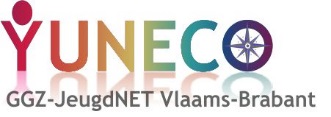 Tekorten in de oedipale structuur
Afwezigheid van adequate ouder(functie)s leidt tot

Overdreven afhankelijkheid en zuchtigheidsproblematieken => verslaving
Of het kind is net overdreven autonoom, vraagt geen hulp, wil alles alleen doen, …
Kind is ‘bodemloos’, onverzadigbaar zuchtig naar aandacht, liefde, heeft snel het gevoel dat niemand hem/haar moet
Of is overdreven pleasend om afwijzing te vermijden
Kind is overdreven ‘nuchter’, realistisch, lijkt niet te durven dromen
Of verliest zich net in allerlei dromen en fantasieën
[Speaker Notes: A]
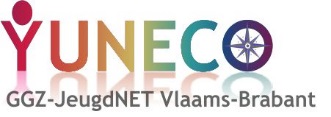 Casus Tim
Tekorten in zowel de moederfunctie als de vaderfunctie
 Zowel vader als moeder hadden heel hoge verwachtingen van Tim, die het eerst op school en later professioneel beter moest doen (meer verdienen!) dan zij. Elk schoolrapport van Tim in het LO en aan het begin van het SO werd gedeeld met de familie en vergeleken met de resultaten van de neef die even oud was en op dezelfde school zat. Tim voldeed lang moeiteloos aan deze verwachtingen dankzij zijn hoge intelligentie. Hij haalde de goede resultaten dus louter door ‘wie hij was’, en niet door ‘wat hij deed’. Als dusdanig kon het primair narcistische zelfbeeld van Tim niet doorgroeien naar een gezond realistisch zelfbeeld.
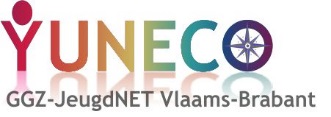 Casus Tim
Tekorten in de moederfunctie
Moeder maakte Tim extra kwetsbaar doordat haar angsten haar verhinderden om hem te laten dromen en zich doelen te stellen die niet meteen realiseerbaar waren. Van in zijn kleutertijd bracht ze steeds meteen de realiteit in (“jij wordt heus geen astronaut”) en reageerde ze ongeïnteresseerd en verwerpend op onderwerpen waarmee hij kwam aanzetten maar die ze zelf te ingewikkeld vond
Moeder is zelf snel overspoeld door angsten en boosheid en kan deze gevoelens bij haar kinderen dus niet helpen reguleren
Vanuit haar wantrouwende structuur, kan ze weinig tot geen echte empathie voelen met anderen
Moeder denkt zelf heel erg zwart-wit, en vooral wordt alles snel meteen gitzwart.
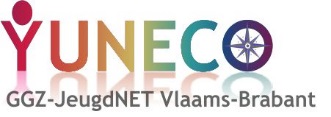 Casus Tim
Tekorten in de vaderfunctie
Vader maakte Tim extra kwetsbaar doordat vader zelf de wet niet respecteert en hij deze dus ook niet op een geloofwaardige manier kan inbrengen en representeren.
Vader kan maar heel moeilijk de autonomie van zijn kinderen ondersteunen. In woorden eist hij autonomie van hen en is hij vaak krenkend wanneer ze zich niet autonoom opstellen, in daden neemt hij alle taken van hen over en dat ongevraagd. Achteraf verwijt hij hen wel dat hij de taken voor hen ‘moest’ uitvoeren (double-bind communicatie)
Vader stelt geen adequate grenzen naar zijn kinderen: ook daar hanteert hij double-bind communicatie. De grenzen zijn heel flou en variabel. Wanneer Tim aanduwt tegen een occasionele grens, reageert vader woedend en verwerpend maar laat hij de grens toch ook meteen los.
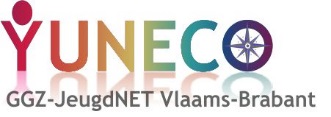 Tekorten in de oedipale structuur
De duale (2D) versus triangulaire (3D) wereld

https://www.youtube.com/watch?v=BWyTxCsIXE4

Zeer beperkt of geen vermogen tot empathie
Zeer beperkt of geen vermogen tot mentaliseren (invoelend denken over het denken van de ander)
Moeite met « symboliseren », begrijpen dat symbolen naar een onderliggende (complexe) realiteit kunnen verwijzen
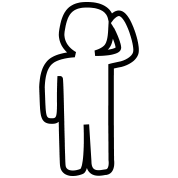 [Speaker Notes: A]
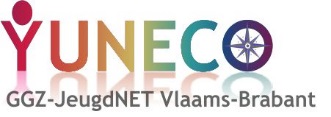 Tekorten in de oedipale structuur
De duale (2D) versus triangulaire (3D) wereld
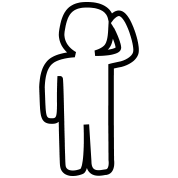 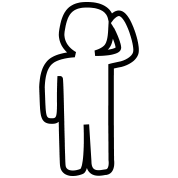 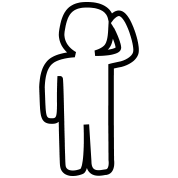 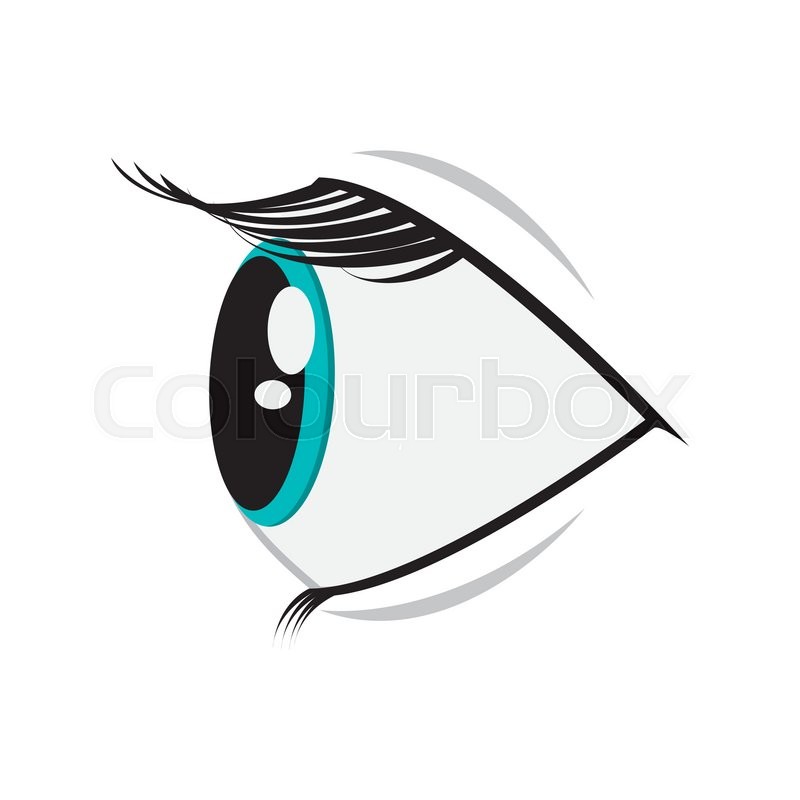 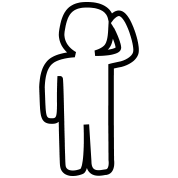 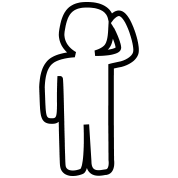 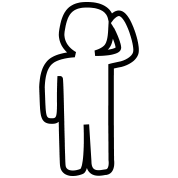 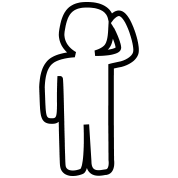 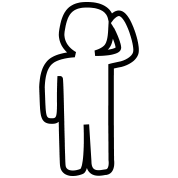 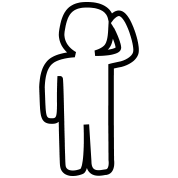 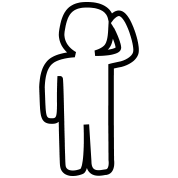 [Speaker Notes: A]
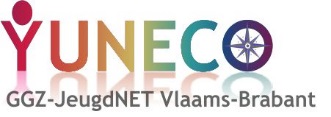 Tekorten in de oedipale structuur
De duale versus triangulaire wereld
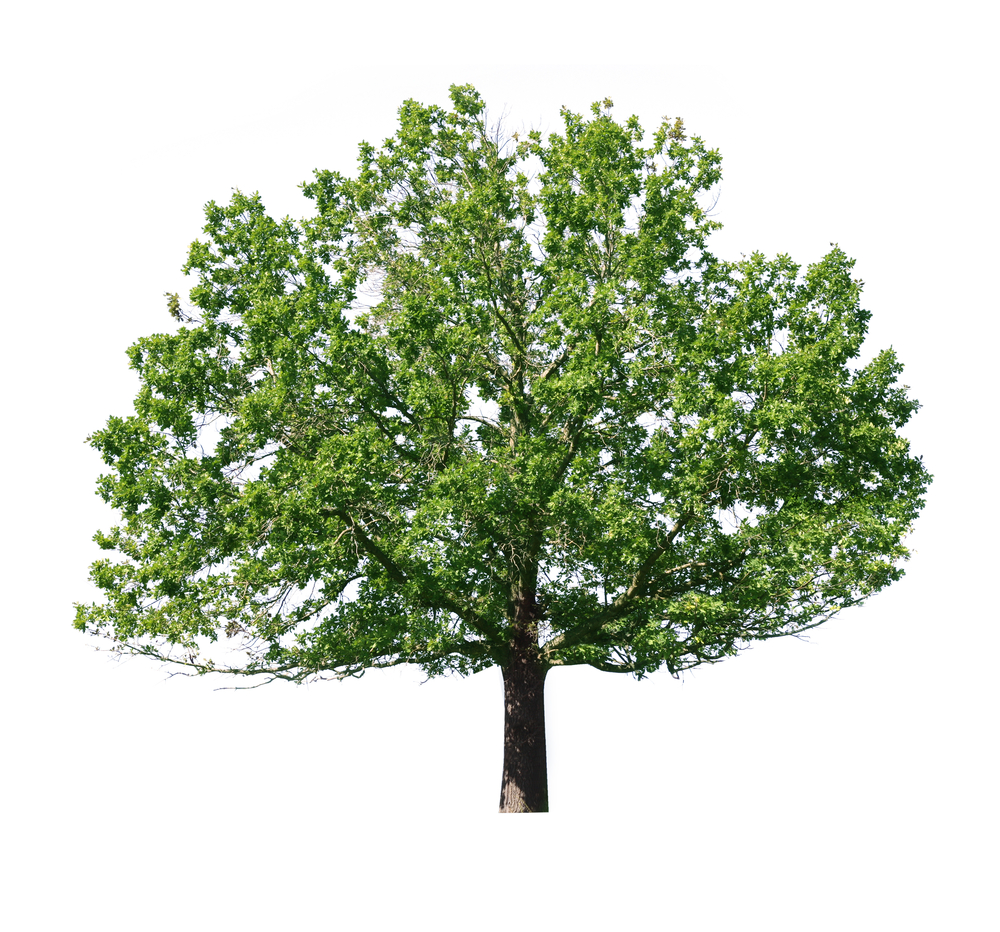 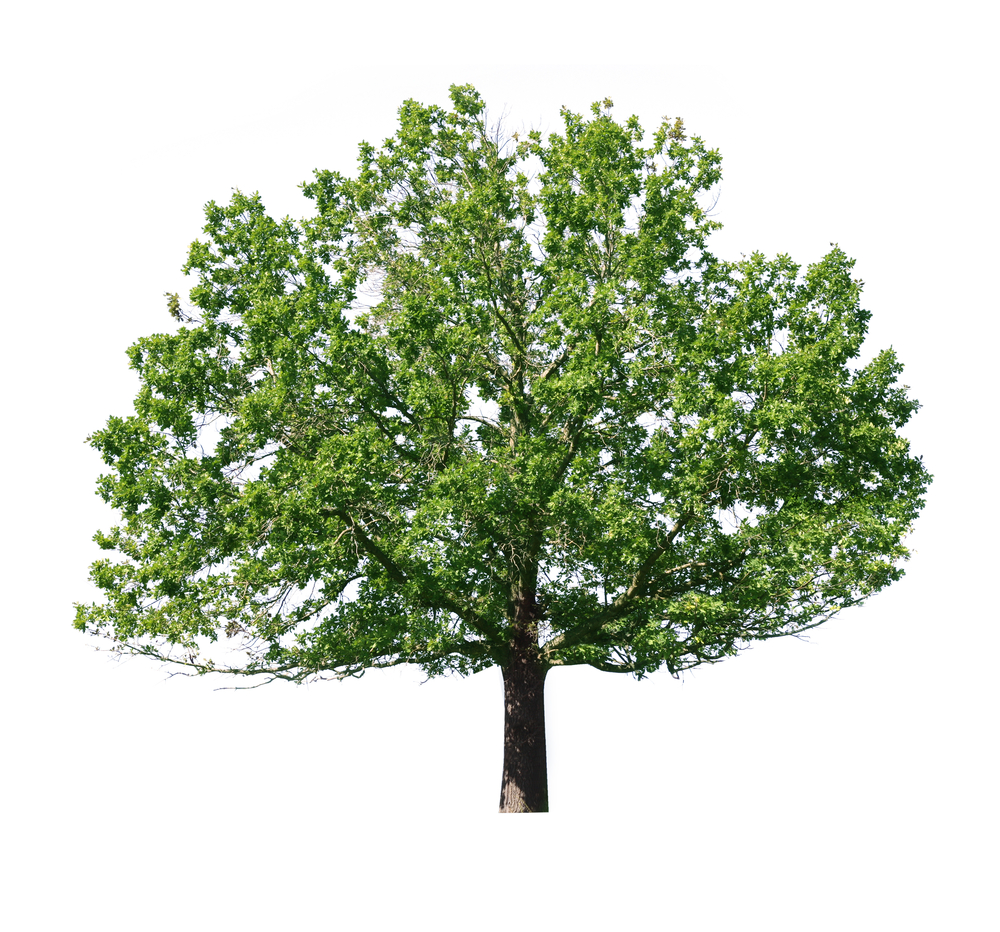 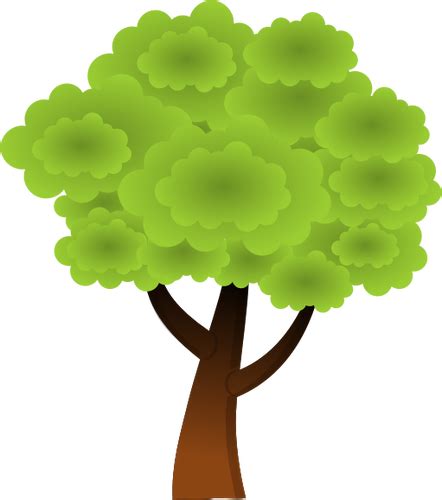 boom
BOOM
BOOM
Symboliseren
Symboliseren
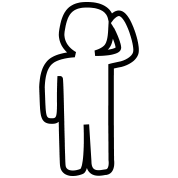 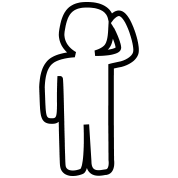 [Speaker Notes: A]
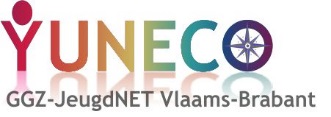 Tekorten in de oedipale structuur
De duale versus triangulaire wereld
“Wat jij ziet”
“Wat het wellicht is”
Perspectiefneming
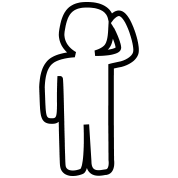 “Wat ik zie”
[Speaker Notes: A]
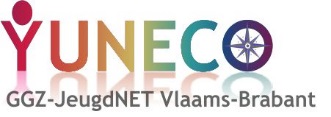 Tekorten in de oedipale structuur
De duale versus triangulaire wereld
“Wat ik zie”
“Wat jij wil”
“Wat jij doet”
“Wat ik denk”
Mentaliseren
Mentaliseren
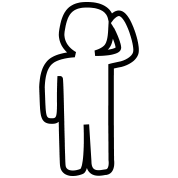 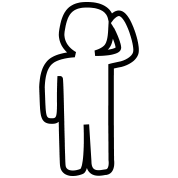 “Wat ik denk dat ik zie”
“Wat ik denk dat jij wil 
als ik zie wat jij doet”
[Speaker Notes: A]
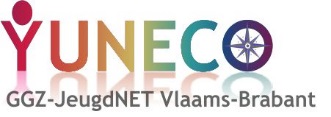 Tekorten in de oedipale structuur
De duale versus triangulaire wereld: Samenvatting
Cognitief en emotioneel leven deze kinderen in een duale wereld
Een wereld van extremen
Met weinig plaats voor nuance
Een « letterlijke » wereld. Iets is of is niet. 
Erg gebrekkig of geen vermogen tot perspectiefneming
Zeer beperkt of geen vermogen tot empathie
Zeer beperkt of geen vermogen tot mentaliseren (invoelend denken over het denken van de ander)
Moeite met « symboliseren », begrijpen dat symbolen naar een onderliggende (complexe) realiteit kunnen verwijzen
[Speaker Notes: A]
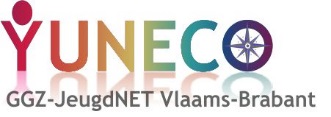 Processen
Processen van bekrachtiging
[Speaker Notes: M]
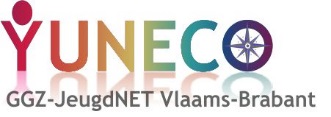 Processen van bekrachtiging
behaviorisme
→ probleemsamenhang om te kijken welke factoren mee aan de oorzaak liggen van de problemen
→ of we bepaald probleemgedrag blijven stellen, is afhankelijk van de gevolgen van dit gedrag
[Speaker Notes: M]
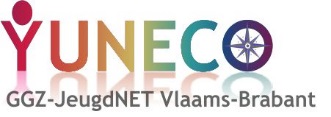 Processen van bekrachtiging
mogelijke gevolgen:
er wordt iets positief toegevoegd	+S+     (bv. snoepje krijgen)

er wordt iets negatief toegevoegd 	+S-      (bv. straf schrijven)

iets leuk wordt weggenomen 	-S+      (bv. PS wordt weggenomen)

iets negatief wordt weggenomen 	-S-       (bv. je moet je huiswerk niet afmaken) 

iets negatief blijft uit 		°S-        (bv. je eet geen aardbei omdat je er  					allergie van krijgt)    

iets positief blijft uit 		°S+       (bv. je gaat niet naar een feestje en mist  					een leuke dag)
[Speaker Notes: M
Om gedrag te veranderen, gaat het dus niet enkel over straffen en belonen, maar over de consequenties in het algemeen. Een straf zal het probleemgedrag niet altijd afremmen, als er nog veel positieve gevolgen zijn aan het gedrag. Wat wij als straf aanzien, is dus niet altijd zo voor de jongere → belangrijk om na te denken in het perspectief van de jongere om een gedragsverandering te bekomen!

Zoeken naar ‘hoe kan ik het gedrag veranderen’ en niet ‘hoe kan ik zo hard mogelijk straffen’]
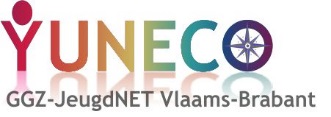 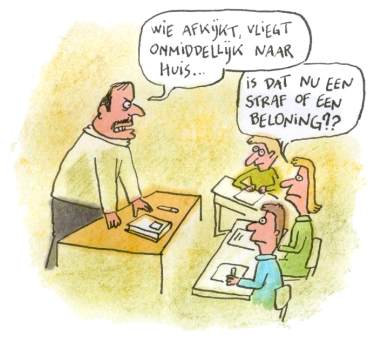 [Speaker Notes: M
Het kind is enkel gevoelig voor gevolgen op heel korte termijn
Het kind heeft nog moeite met complexe oorzakelijke verbanden: hou de consequens zo dicht mogelijk bij het vergrijp. E.g. afkijken = -4 punten]
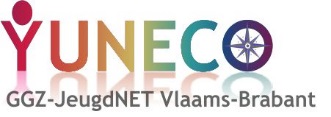 Processen van bekrachtiging
Wanneer we bang zijn voor iets / stress hebben rond iets, zijn er verschillende ‘oerreacties’:
FIGHT			FLIGHT			(FREEZE)confrontatie		vermijden/ 
aangaan		ontsnappen
[Speaker Notes: M
Fight: confrontatie aangaan, angsten overwinnen → naar school gaanFlight: vermijden, alles doen om te ontsnappen aan de angst/de symptomen Freeze: niets doen. Zijn de jongeren die niet op school geraken, niet in de hulpverlening geraken, ...]
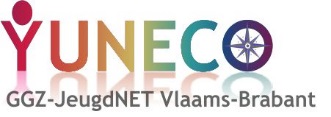 Processen van bekrachtiging
deel van de verklaring van schoolverzuim: FLIGHT-reactie: aangeleerd patroon van vermijding en ontsnapping°S-: het vermijden dat er iets negatief zou gebeuren-S-: het ontsnappen aan iets negatief wat bezig isdit wordt dan nog eens versterkt door positieve gevolgen van het vermijdings-/ontsnappingsgedrag (+S+)⇒ op korte termijn veel meer voordelen dan nadelen
[Speaker Notes: M
Dit zijn alledrie voordelige uitkomsten]
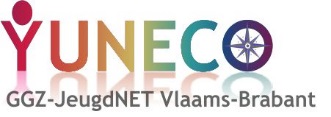 Processen van bekrachtiging
Enkele voorbeelden:Je gaat niet naar school DUS...°S-	 	je moet geen huiswerk maken-S- 		je stress of angst neemt af+S+ 	je krijgt meer aandacht thuis+S+ 	je kan leuke dingen doen als je thuis bent (bv tv kijken)→ bij de toepassingen komen er nog meer van deze voorbeelden aan bod
[Speaker Notes: M]
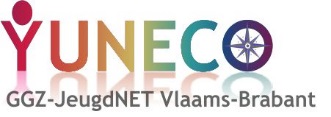 Processen van bekrachtiging
Uiteraard zijn er ook negatieve consequenties, maar deze wegen vaak niet op tegen alle positieve gevolgen:
+S- 	je mist leermomenten op school waardoor je achter raakt met 	de leerstof°S+ 	je mist leuke speelplaatsmomenten met vriendjes+S- 	je bent veel alleen, of enkel met volwassenen rond jou°S- 	je wordt niet meer uitgenodigd voor verjaardagsfeestjes van 	klasgenootjes+S- 	je verveelt je thuis
[Speaker Notes: M]
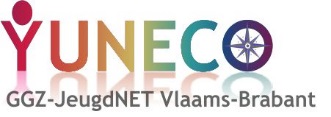 Processen van bekrachtiging
Vermijdingsgedrag in de vorm van regelmatige afwezigheden,  brengen belangrijke ontwikkelingstaken al wat in het gedrang, al zie de volledige gevolgen pas vaak in de adolescentie.
°S+ je leert geen oplossingen bedenken voor moeilijke situaties°S+ je leert niet omgaan met eisen van de omgeving°S+ je hebt geen succeservaringen
+S- er treedt schoolmoeheid op+S- je gaat vaak nog negatiever over jezelf denken+S- je krijgt meer conflicten binnen je gezin
[Speaker Notes: M
In de vorm van halve en hele dagen maar ook in de vorm van afwezigheid in de klas tijdens de schooldag
Ook bij leerkrachten zien we soms wel wat vermijdingsgedrag: we laten hem/haar niet deelnemen aan een activiteit want…]
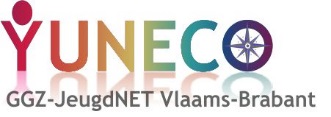 Vragenmoment
Reflecties?
 Vragen?
66
[Speaker Notes: M]
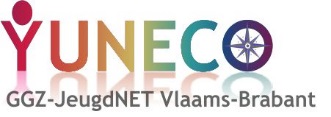 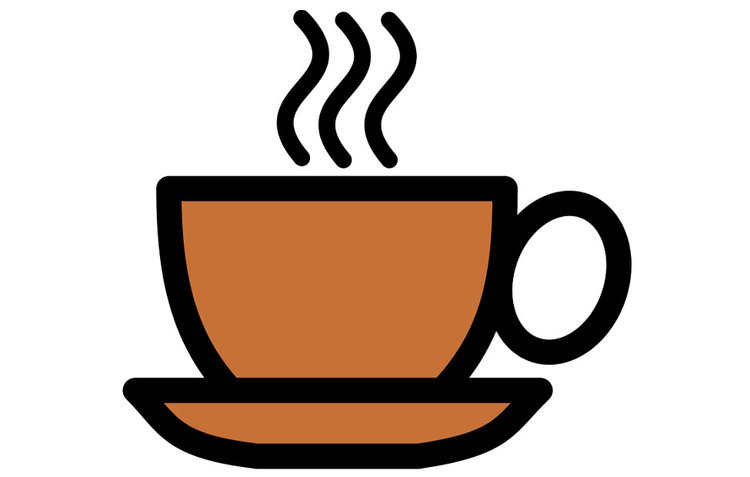 Tot 11u15
67
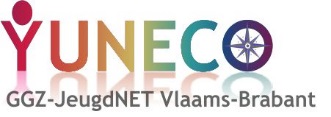 Ontwikkeling van schoolverzuim13 tot 18 jaar
68
[Speaker Notes: A]
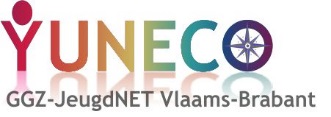 Puberteit en adolescentie
3 Ontwikkelingsporen, met onderlinge samenhang
Lichamelijk
Cognitief
Sociaal-Emotioneel
Autonomie/Separatie
Identiteit
Relatiebekwaamheid
Ouders
Vrienden
Partner!
andere Gezagsfiguren
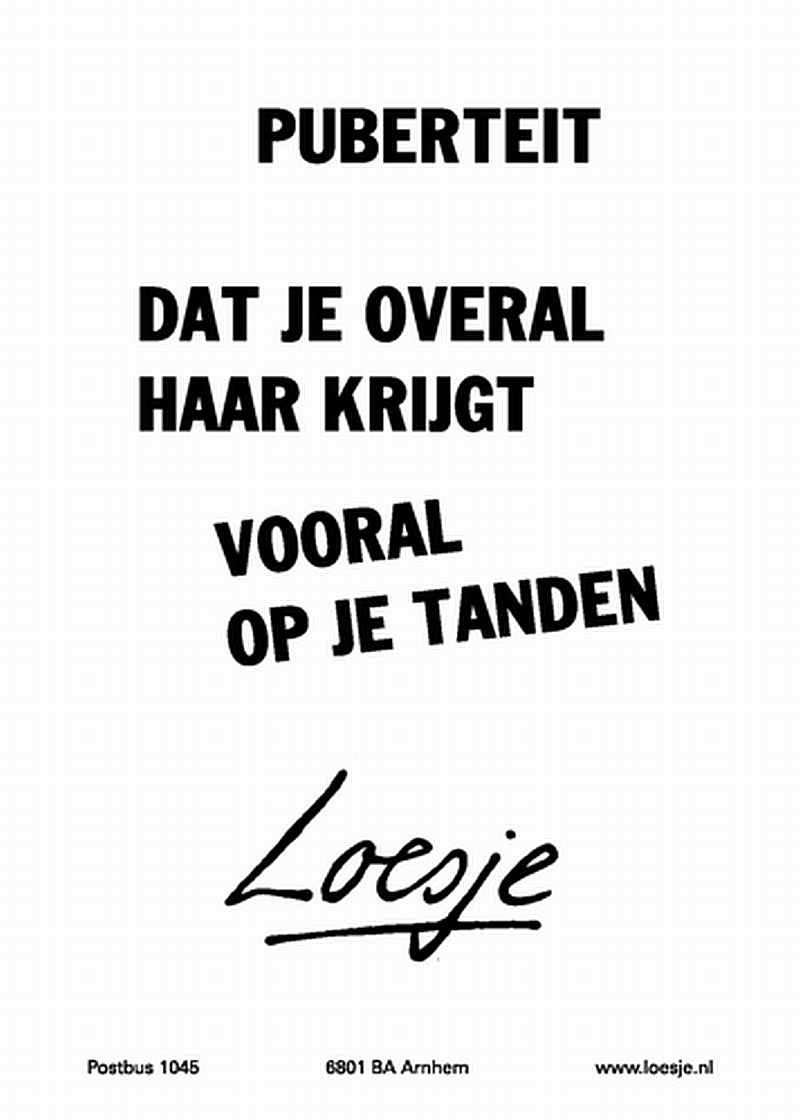 Uitkomsten
[Speaker Notes: A]
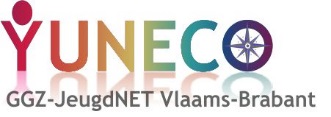 Subfasen in de ontwikkeling
Bron: Nelis, H. & van Sark, Y. (2014). Puberbrein Binnenstebuiten. Kosmos Uitgevers.
[Speaker Notes: A]
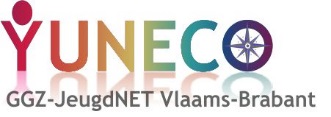 Brain Under Construction
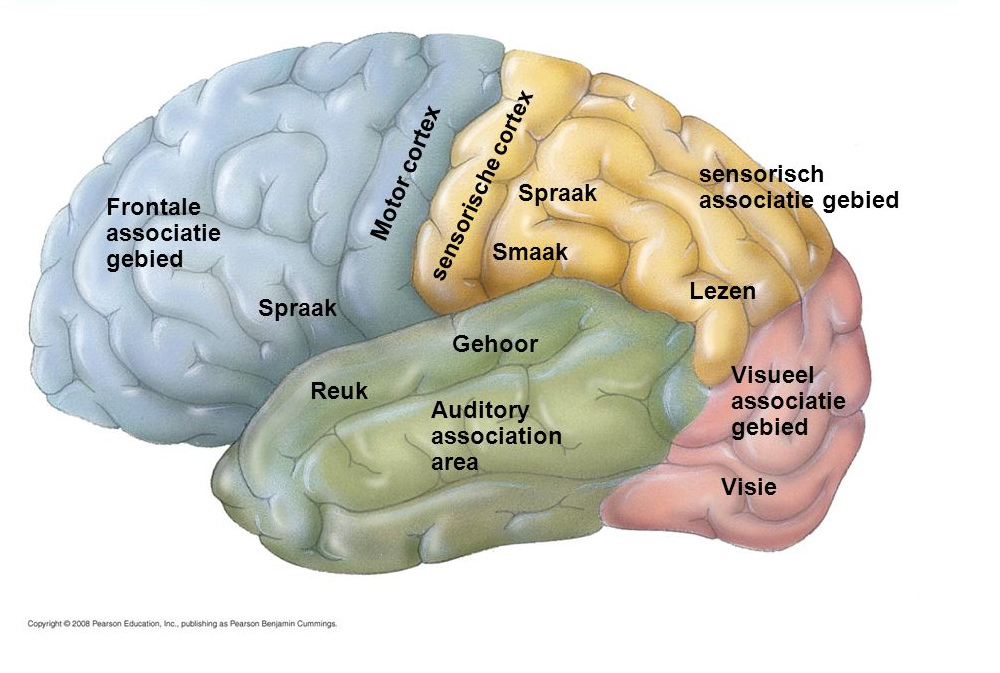 Executieve functies:
beslissingen nemen
plannen
sociaal gedrag
impulsbeheersing
werkgeheugen.
Pariëtale kwab
(pre)frontale kwab
Occipitale kwab
Temporale kwab
[Speaker Notes: A
Tijdens de geboorte zijn bijna alle hersencellen die je als volwassene zult hebben al aanwezig. De ontwikkeling van deze honderd miljard neuronen is dan echter nog lang niet klaar [1]. De belangrijkste verbindingen tussen de zenuwcellen komen tot stand in de eerste kinderjaren en vormen de basis voor de eerste stapjes, de eerste woorden en het besef van hoe de wereld in elkaar steekt.
Een cruciale periode voor de ontwikkeling van de hersenen is de pubertijd. Tijdens deze periode vinden er belangrijke veranderingen plaats die verantwoordelijk zijn voor het rijpen van de hersenen. Zo wordt het puberbrein steeds beter in abstract denken, controle over emoties en doelgericht gedrag [2]. Deze ontwikkeling gaat samen met het snoeien van overbodige verbindingen tussen zenuwcellen. Daardoor gaan de hersenen steeds efficiënter werken wordt de relatieve hoeveelheid grijze stof kleiner [3]. Daarnaast worden tijdens en na de pubertijd de laatste isolatielaagjes van myeline rondom zenuwcellen aangelegd [2]. Dankzij deze vetachtige kussentjes rond de zenuwuitlopers van de neuronen verloopt de elektrische signaalgeleiding binnen neuronen steeds sneller en efficiënter. Deze witte myelinekussentjes geven ook de ‘witte stof’ van de vezelbanen in de hersenen haar bekende naam. Naast de relatieve vermindering van de hoeveelheid grijze stof, wordt dus een sterke stijging van de relatieve hoeveelheid witte stof gezien [4].
Ook vinden er onder invloed van het mannelijke hormoon testosteron, en het vrouwelijke hormoon oestrogeen, geslachtsspecifieke ontwikkelingen in de hersenen plaats. Verhoogde spiegels van deze hormonen zijn bijvoorbeeld in verband gebracht met de manier waarop emotionele hersenprocessen zich ontwikkelen [2]. Deze verschillen zijn goed te zien in de hypothalamus, waar sommige structuren groter zijn bij mannen dan bij vrouwen. Ook wordt de snelle ontwikkeling van hersengebieden die belangrijk zijn voor emotie in verband gebracht met een verhoging van risicovol gedrag en impulsiviteit bij pubers.
In de hersenschors maakt vooral de prefrontale cortex tijdens de pubertijd een grote ontwikkeling door. Dit hersengebied is betrokken bij het reguleren van emoties, het plannen op de lange termijn en het onthouden van informatie voor korte tijd. Daarnaast is de prefrontale cortex belangrijk voor het maken van de beste keuze onder speciale of nieuwe omstandigheden. We noemen dit ook wel cognitieve flexibiliteit [4]. Veel mensen denken dat de onrijpe cortex bij pubers zorgt voor meer impulsiviteit en risicovol gedrag. Uit recent onderzoek van de universiteit in Leiden blijkt echter dat dit nauwelijks kan worden gesteund door wetenschappelijk onderzoek [5]. Volgens de onderzoekers nemen pubers even goede beslissingen nemen als volwassenen. Wel worden pubers meer beïnvloed door hun omgeving. Het feit dat ze ondanks dat goede beslissingen nemen, duidt juist op grotere cognitieve flexibiliteit dan meestal wordt aangenomen.
[1] R. S. Nowakowski. Stable neuron numbers from cradle to grave. PNAS, volume 103, issue 33, 2006 [Pubmed]
[2] J.S. Peper et al. Sex steroids and brain structure in pubertal boys and girls: a mini-review of neuroimaging studies. Neuroscience, volume 191, 2011. [Pubmed]
[3] S. Groeschel et al. Developmental changes in cerebral grey and white matter volume from infancy to adulthood. Int J Devl Neuroscience, volume 28, 2010. [Pubmed]
[4] E.A. Crone et al. Understanding adolescence as a period of social-affective engagement and goal flexibility. Nat Rev Neuroscience, volume 13, 2012 [Pubmed]
[5] http://www.libc-leiden.nl/news/news/item/84-onderzoek-eveline-crone-geeft-nieuwe-inzichten-in-puberbrein]
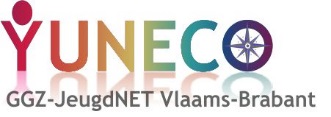 Lichaam - Cognitie
Bron: Nelis, H. & van Sark, Y. (2014). Puberbrein Binnenstebuiten. Kosmos Uitgevers.
[Speaker Notes: A]
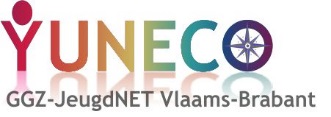 Sociaal - Emotioneel
Ontwikkelingsspiraal: In de puberteit maakt het kind de eerdere ontwikkelingstaken opnieuw door
“puberteit is de tweede separatie-individuatiefase”
Oefenen met
Hoe voelt het om (terug) heel intiem te zijn met iemand waar ik geen existentiële band mee heb?
Hoe kan ik binnen dergelijke intimiteit toch ruimte maken voor een derde?
Hoe kan ik autonoom, op enige afstand, functioneren zonder de band te verliezen?
Hoe kan ik me onderwerpen aan gezag zonder mijn eigen meningen los te laten?
Hoe kan ik comfortabel in de relatie blijven en tegelijk verschillen van de ander?
Hoe kan ik loyaal aan je zijn zonder met je mening samen te vallen?
Hoe kan ik het oneens zijn met jou en toch van je blijven houden?
Proces
[Speaker Notes: A]
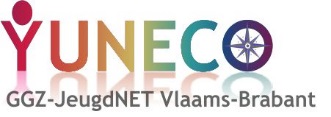 Chumships
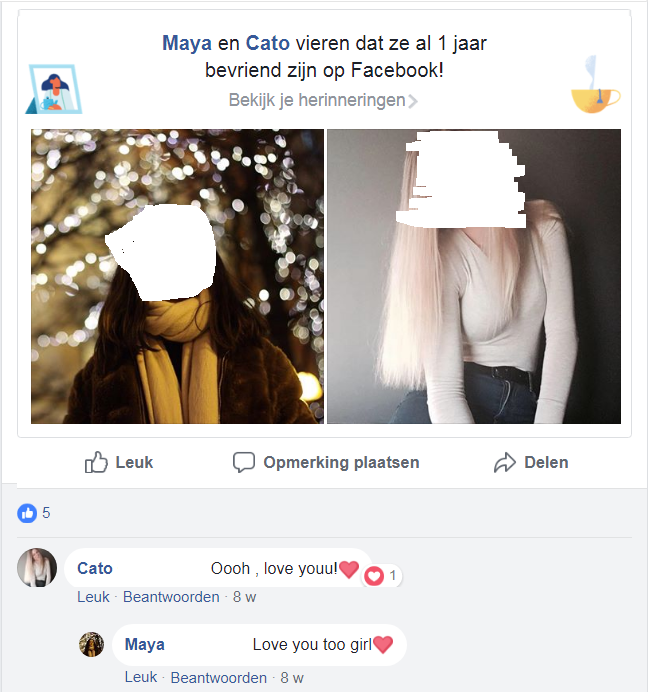 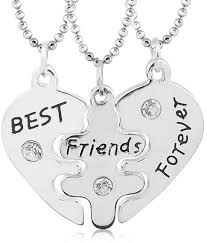 V1
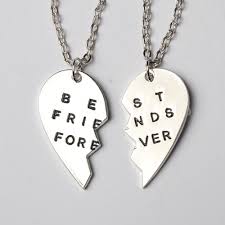 K
V2
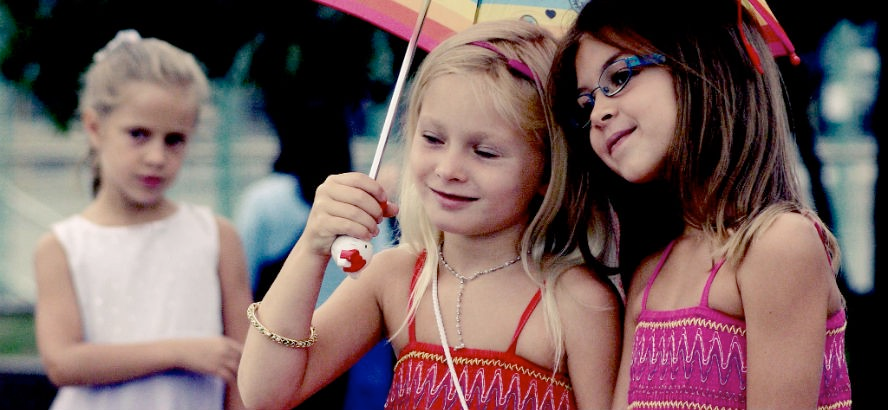 https://fashionlab.nl/lifestyle/love-life/beste-vriendin-getrouwd-stel
[Speaker Notes: A]
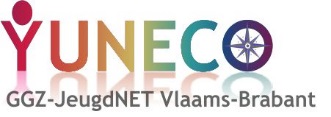 Ouders en pubers
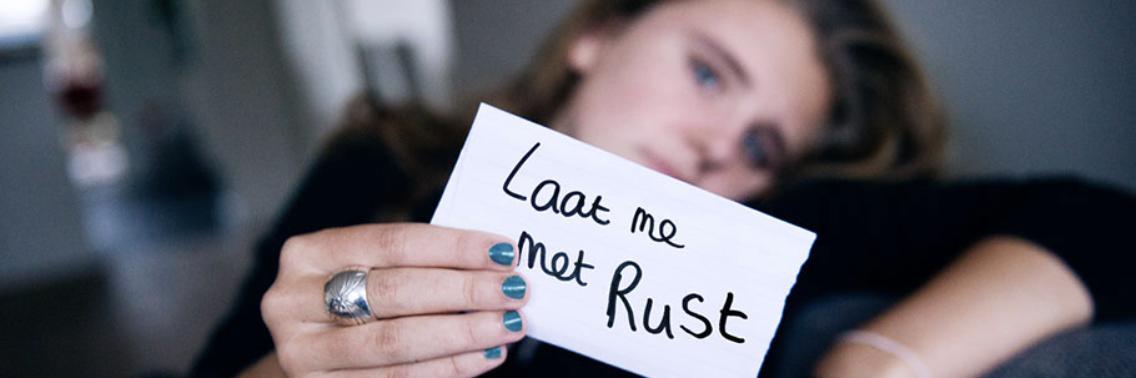 Ouders
“al de rest”
K
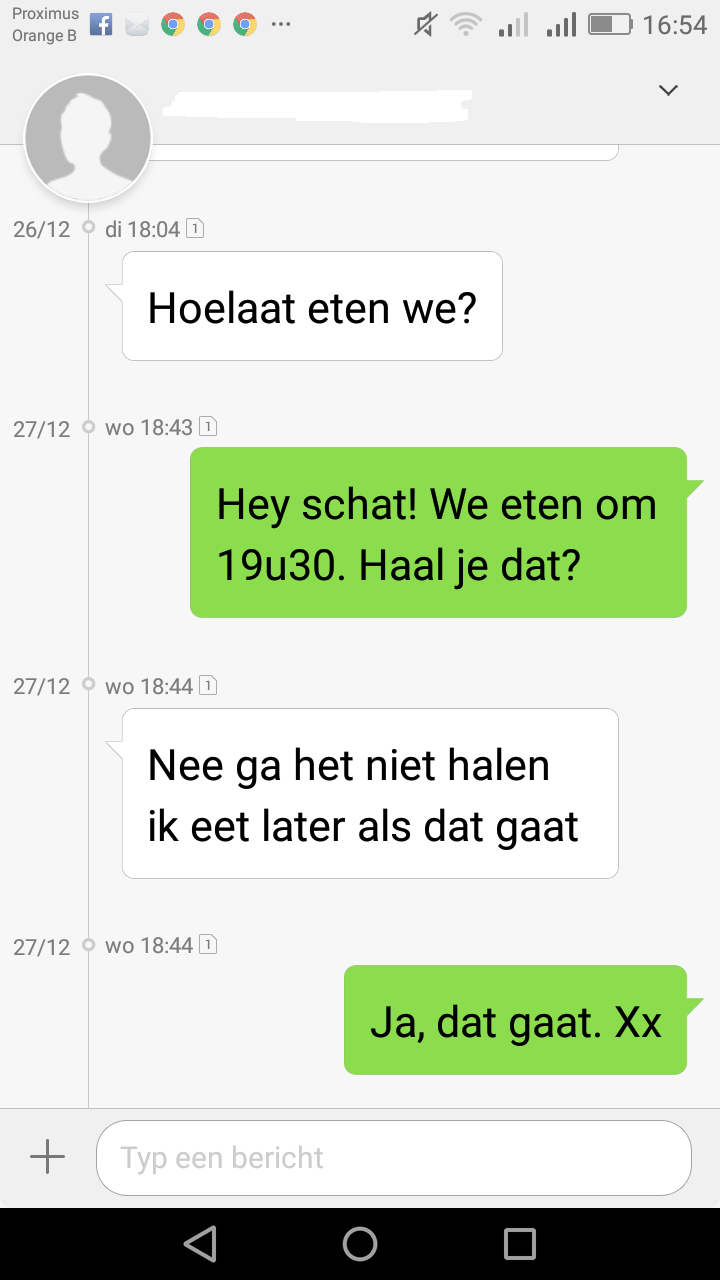 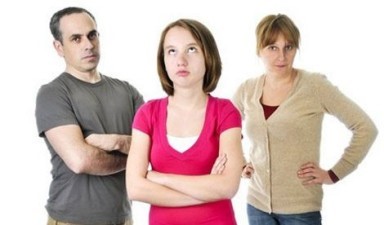 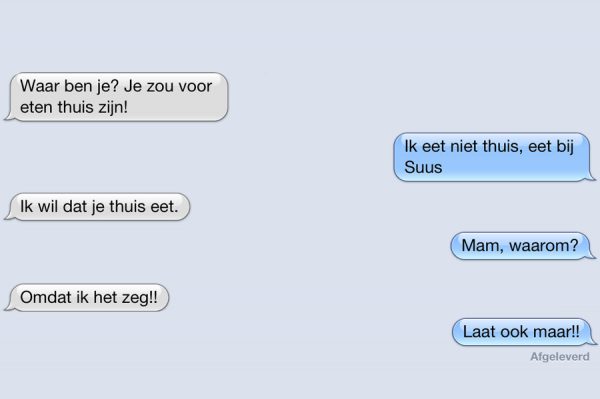 [Speaker Notes: A]
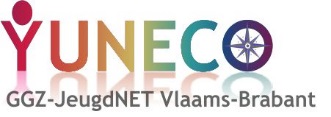 Ouders en pubers
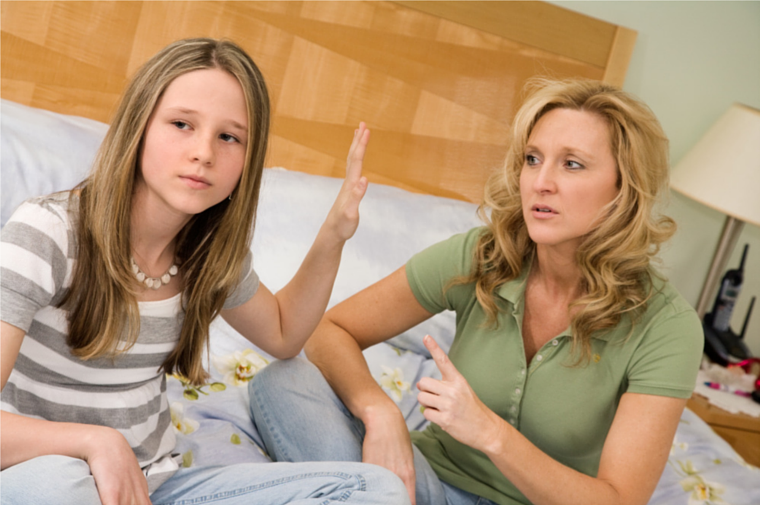 M
V
K
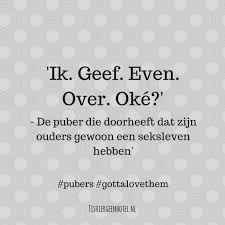 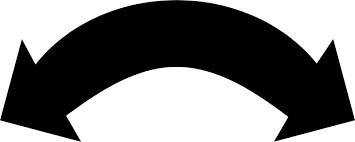 M
V
K
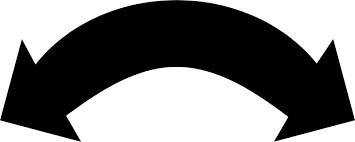 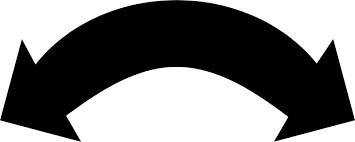 [Speaker Notes: A]
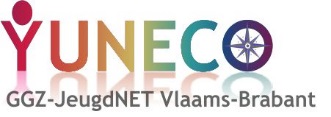 Autonomie én verbinding
Breuken in de “dialectiek” tussen beide lijnen
verwerping als reactie op een kritische bedenking
verbreken van de relatie als de tijdsinvestering conflicteert met autonome strevingen
het opschorten of opbergen van de eigen mening als de andere het er niet mee eens is
laten vallen van de autonome activiteit wanneer de ander appèl op je doet
Niet durven afwijken van de norm van je vrienden 
Heel erg je eigenheid benadrukken, ook als dat ten koste gaat van contacten met anderen
overmatige preoccupatie met 1 van beide lijnen
autonomeontwikkelingslijn
relationeleontwikkelingslijn
[Speaker Notes: A]
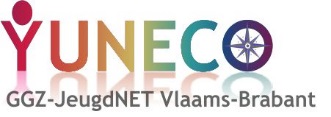 Autonomie én verbinding
De oedipale driehoek - conflict - integratie
de positie
de anti-positie
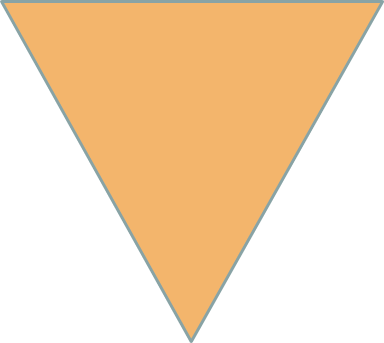 het Conflicten de Conflictoplossing
Ik wil vanavond uit met mijn vrienden en dan zo lang mogelijk! Ik weet dat dat ik niet zal mogen na 2u maar ik doe toch wat ik wil zeker?!...
Als ik niet om 2u thuis ben, gaan mijn ouders kei-lastig zijn op mij, en nog meer omdat we morgen al om 12u op een familiefeestje moeten zijn.
het compromis          de integratie
Ik heb echt geen zin in drama voor dat familiefeestje… Ik heb mijn nichten en neven al eventjes niet meer gezien en met hen is het ook leuk. Anders dan met vrienden maar toch… Ik zal het vanavond maar wat rustig houden.
[Speaker Notes: A]
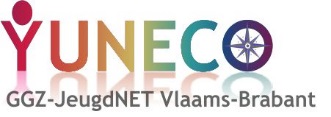 Puberteit en Lichamelijkheid
Puberteit is ook “een veranderend lichaam opnieuw tot het jouwe maken”
Puberteit en adolescentie gaan gepaard met een deconnecteren van het gekende lichaam en reconnecteren met een veranderd lichaam
Dit is een kwetsbaar proces
Sport waar je goed in was, wordt plots moeilijker en je stopt: verlies van vrienden, competentiegevoel, bewondering vanuit je omgeving, ...
heimwee naar het kinderlijke lichaam: link met restrictieve eetstoornissen
overmatige preoccupatie met het veranderende lichaam: fitnessverslaving, …
ervaringen van depersonalisatie die heel beangstigend kunnen zijn
...
[Speaker Notes: A]
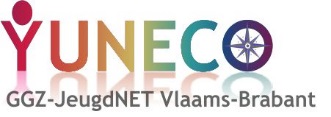 Puberteit en Lichamelijkheid
De oedipale driehoek - conflict - integratie
de anti-positie
de positie
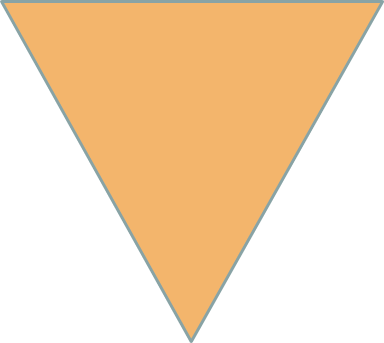 het Conflictende Conflictoplossing
Ik doe graag ballet, ik heb mijn vrienden daar, ballet is al zo lang een deel van mijn leven, ik zou misschien graag balletlerares worden
Ik ben niet langer de beste van mijn groep, ik vind het echt niet fijn om negatieve opmerkingen te krijgen, de anderen willen precies mijn plaats innemen, als ze zo doen zijn ze toch geen echte vriendinnen
het compromis          de integratie
L.T. Als ik het niet probeer, lukt het zeker niet. Als ik wel probeer, heb ik nog een kans.K.T. Iedereen in de groep heeft deze ambitie. Het is voor iedereen hard werken. Het is niet omdat we ergens concurrenten zijn dat we elkaar ook niet kunnen steunen. de echte concurrentie is met andere balletgroepen (buitenwereld)
[Speaker Notes: A]
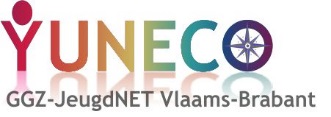 Identiteitsontwikkeling
Zelfconcept - optelsom van zelfschema’s 
Relaties, sport, schoolse vakken, schoolse attitudes, sociale vaardigheden,...
Hoe meervoudiger hoe beter
Hangt samen met autonomie-ontwikkeling en competentie-ontwikkeling
Higgins: 2 zelfgidsen
het ideale zelf
het zou moeten zelf

Zelfwaardering
Drie onderdelen
Performance waardering
Verschijning waardering
Sociale waardering
Niveau en variabiliteit
identiteitsexperimenten!
Sociale Identiteit
observeerbaar
de “impressie”

Continuïteit en Contrast
[Speaker Notes: A
Belangrijkste ontwikkelingstaak tussen leeftijd van 12 en 18j volgens Erikson. “identiteit vs identiteitsverwarring”
N.B. 18-35: “intimiteit vs isolement”
Identiteitsexperimenten! “De zelfgidsen en het betere redeneervermogen zorgen ervoor dat de puber/adolescent vaak heel wijze raad kan geven aan vrienden, ook al kan hij die raad zelf niet volgen. Niet belachelijk maken! Ooit zal hij zijn gedrag kunnen richten naar zijn eigen ik-ideaal]
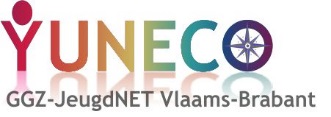 Identiteitsontwikkeling – de “expressie”
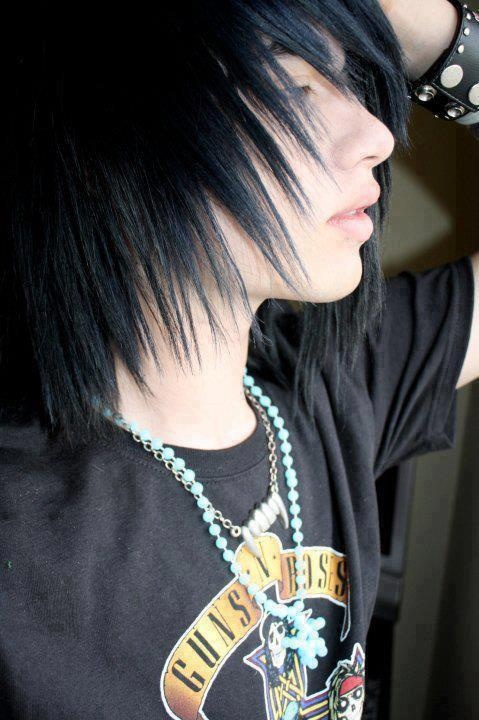 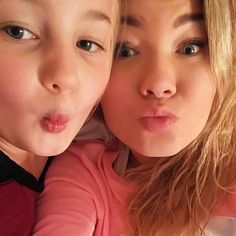 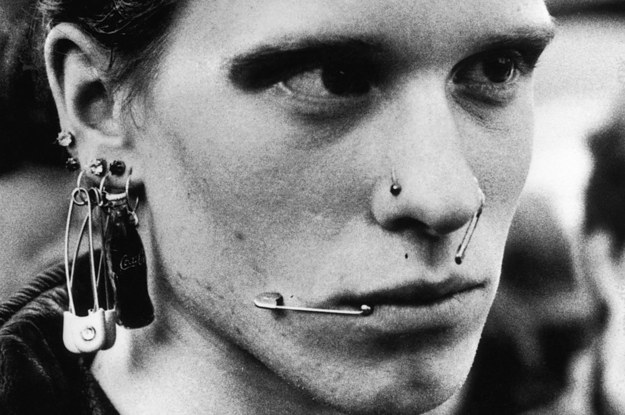 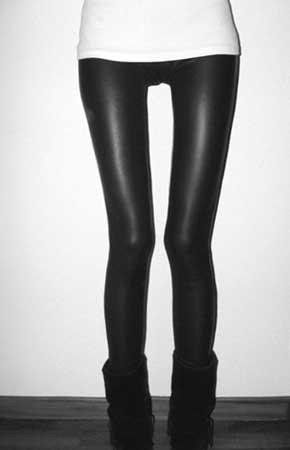 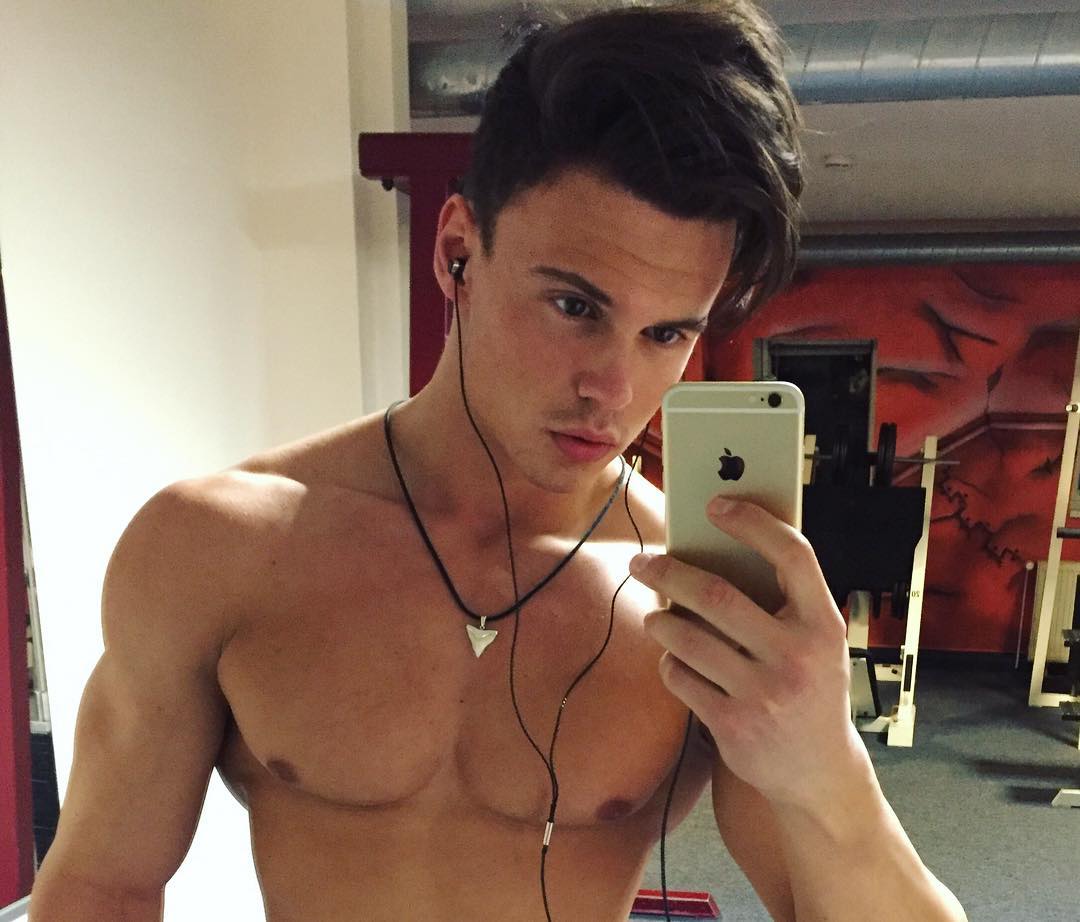 [Speaker Notes: A
De lichamelijke component van identiteitsontwikkeling – de “expressie”]
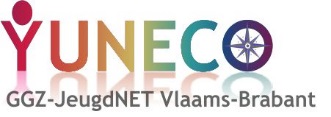 Identiteitsontwikkeling
De oedipale driehoek - conflict - integratie
de positie
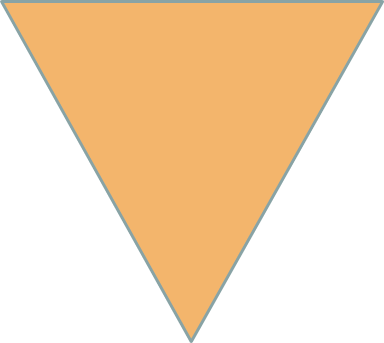 de anti-positie
het Conflicten de Conflictoplossing
Ik zou graag in een muziekgroepje spelen en wil daarvoor gitaar leren spelen
Ik moet dan wel veel tijd en energie steken in het gitaar leren spelen, en heb dan geen tijd meer om gewoon te chillen met vrienden
het compromis          de integratie
KT: Ik zoek in mijn vriendenkring wie ook gitaar wil leren spelen en misschien kunnen we dan samen les volgenLT: Als ik eenmaal gitaar kan spelen en een band gevonden heb, is dit ook een manier van chillen met vrienden
[Speaker Notes: A]
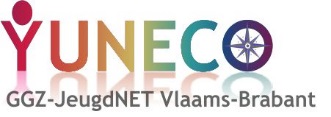 Casus Tim
Het ‘breekpunt’
Het kerstrapport in het 3de jaar SO. Tim haalde voor het eerst lagere cijfers dan zijn neef en zijn ouders reageerden verslagen zonder hier woorden aan te kunnen geven. Tim en zijn resultaten werden ‘doodgezwegen’. Tim herinnert zich dit voorval echt als een traumatisch ‘van zijn sokkel vallen’.
Tim kon niet adequaat copen met deze ervaring, i.e. er de les uit trekken dat hij vanaf nu moest beginnen leren studeren, en dit omwille van het taboe op het onderwerp, het onvermogen van moeder om zijn ontreddering te helpen dragen, het conflict tussen autonomie en afhankelijkheid waar ze niet doorheen geraakten.
 Tim koos voor de ‘flight’, de vermijding, die hij vond in het gamen (en waarin hij zijn primair narcistische zelfwaardegevoel wel in stand kon houden)
[Speaker Notes: A]
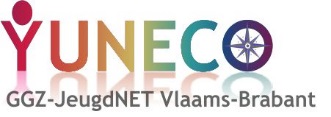 Casus Tim
Neerwaartse spiraal
Tims schoolresultaten daalden verder en dit dreef zijn ouders tot wanhoop.
Doordat beide ouders en ook Tim heel veel moeite hebben met het reguleren van emoties, en de gezinsrelaties al erg kwetsbaar waren, kwamen ze in aanhoudende ruzies terecht.
Doordat Tim ervaarde dat zijn coping (vermijding) inadequaat was (leidde tot nog slechtere schoolresultaten) en hij tegelijk niet kon stilstaan bij en nadenken over zijn moeilijkheden, begon hij te somatiseren.
Zijn somatische klachten maakten het nog moeilijker om uit de neerwaartse spiraal te geraken.
[Speaker Notes: A]
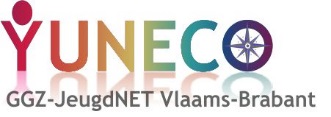 Processen
Processen van bekrachtiging
[Speaker Notes: M]
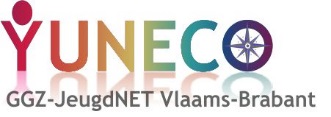 Processen van bekrachtiging
“Hetzelfde en toch anders…”
In de adolescentie gelden dezelfde bekrachtigingsprocessen als bij jongere kinderen 
De thema’s zijn voor een puber/adolescent anders dan voor jongere kinderen, waardoor de gevolgen op deze thema’s een sterker bekrachtigingseffect zullen hebben dan andere. 
Daarnaast liggen de verwachtingen van de omgeving ten aanzien van de jongere ook veel hoger
[Speaker Notes: M Punt 2: zoals we zagen bij de “identiteitsexperimenten” hebben peers vaak ook een erg goede invloed (die door volwassenen zelden rechtstreeks wordt geobserveerd)]
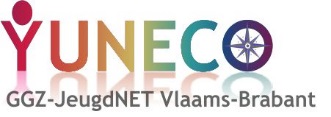 Processen van bekrachtiging
“Hetzelfde en toch anders…”
Jongeren kunnen nog steeds heel moeilijk nadenken over lange termijn gevolgen van hun gedrag maar het wordt wel veel sterker verwacht door volwassenen
De jongere heeft een veel beter redeneervermogen dan de kleuter of lagere-schoolkind, maar kan zijn gedrag er nog niet op richten.
Sneller dan in de voorgaande jaren worden de ontwikkelingsgevolgen van herhaaldelijk of chronisch schoolverzuim zichtbaar
[Speaker Notes: M Punt 2: zoals we zagen bij de “identiteitsexperimenten” hebben peers vaak ook een erg goede invloed (die door volwassenen zelden rechtstreeks wordt geobserveerd)]
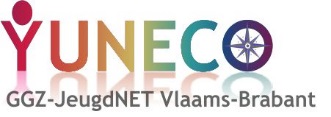 Processen van bekrachtiging
Enkele voorbeelden (1):
vrienden worden steeds belangrijker en reacties van vrienden zullen dus veel invloed hebben
er wordt schijnbaar minder waarde gehecht aan adviezen/meningen van ouders, maar de mening van ouders van vrienden wordt wel vaak heel belangrijk gevonden
 waar er in de lagere school nog minder focus ligt op punten voor het al dan niet slagen in een jaar, speelt dit in het middelbaar wel een grote rol
[Speaker Notes: M]
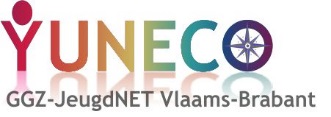 Processen van bekrachtiging
Enkele voorbeelden (2):
de jongere wordt geacht zelfstandiger te zijn, waardoor er een grotere druk op zijn schouders ligt
Uitspraken als ‘je hebt je diploma nodig om later de job te kunnen doen die je graag wil doen’ worden wel gehoord, maar zullen onvoldoende doorwegen als er op korte termijn veel nadelen zijn aan het naar school gaan.
[Speaker Notes: M]
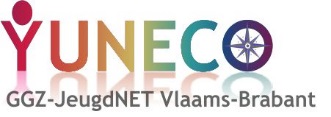 Processen van bekrachtiging
Enkele voorbeelden van gevolgen op vlak van ontwikkeling:
beperkte probleemoplossende vaardigheden
moeilijk omkunnen met de eisen van de omgeving
beperkte sociale vaardigheden
achterstand op schools vlak, vaak al een jaar gebist
heroriëntering, waardoor de jongere niet altijd in de juiste studierichting zit
laag zelfbeeld door de beperkte succeservaringen
conflicten thuis, ouders die op zijn van het trekken en sleuren rond het schoolse traject
[Speaker Notes: M]
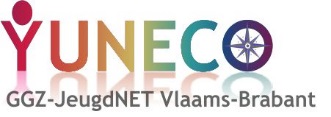 Vragenmoment
Reflecties?
 Vragen?
92
[Speaker Notes: M]
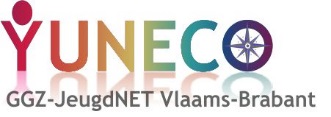 Smakelijk!
Tot 13u15
93
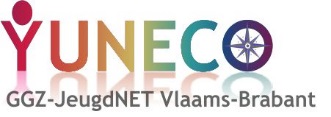 Processen
- ontwikkelingspsychologische aspecten

 - processen van bekrachtiging
→ Hoe hebben deze processen nu concreet een invloed op het ontstaan van schoolverzuim?We geven enkele voorbeelden (zeker geen volledige lijst)
[Speaker Notes: M]
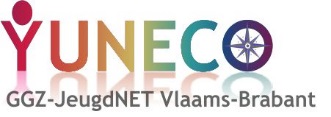 Toepassing van de processen op de verschillende factoren(0-18j)
95
[Speaker Notes: M]
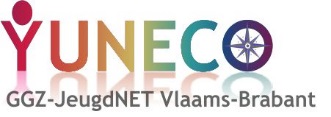 Gezinsfactoren
Bij de kinderen van 0-12 jaar, hebben de contextuele factoren de grootste invloed
Uiteraard hebben deze factoren ook nog een belangrijke invloed in de adolescentie
Enkele voorbeelden van gezinsfactoren:
(Complexe) echtscheiding
verdeeld ouderschap
psychische of psychiatrische problematiek bij ouders
Kansarmoede
ziekte van een familielid
[Speaker Notes: M leidt in en brengt eerst de processen van bekrachtiging. Nadien bespreekt Anja de ontwikkelingspsychologische aspecten en casus Jan.]
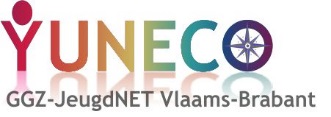 Gezinsfactoren
Dit kan bijvoorbeeld leiden tot volgende situaties:
de jongere gaat aan het werk om financieel bij te kunnen dragen
Het kind/de jongere blijft thuis om voor zijn ouders te zorgen
Het kind/de jongere moet veel ouderlijke taken overnemen, waardoor hij niet tot schoolwerk komt
ouders kunnen schoolwerk inhoudelijk niet opvolgen
Het kind/de jongere heeft onvoldoende toegang tot studiemateriaal en hulpmiddelen
Het kind/de jongere kan onvoldoende rekenen op hulp/steun/richting bij (studie-)planning en -organisatie
ouders hebben niet de energie om langdurig te coachen
[Speaker Notes: M]
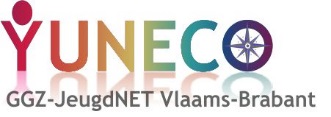 Gezinsfactoren
Processen van bekrachtiging
Wanneer je NIET naar school gaat...
+S+ 	krijg je meer aandacht thuis
-S- 	ben je veel bij je ouders en kan je voor hen zorgen (bv. bij KOPP-	kinderen, bij kinderen met een chronisch zieke ouder), waardoor je je 	minder zorgen maakt om hen…+S+	kan je je ouders helpen (vb meewerken in de zaak, zorgen voor 	broertjes of zusjes), waardoor er je stress van je ouders 	vermindert en je 	hen tevreden stelt.
°S-	zijn er geen conflicten met je ouders om je ‘s ochtends naar 	school te krijgen°S-	zijn er geen conflicten met ouders rond punten
[Speaker Notes: Mvb casus jongen met vader met alcoholprobleem: vader ‘s nachts vaak op stap. Jongen wou s ochtends niet naar school vertrekken omdat hij eerst wou weten of vader wel veilig thuis zou komenvb meisje waarvan de mama ziek is: meisje staat s nachts vaak op voor haar wenende zus, wil zo voorkomen dat mama wakker wordt en vermoeid raakt. Neemt dan veel zorg op, waardoor ze doodop is en overdag niet op school geraakt.]
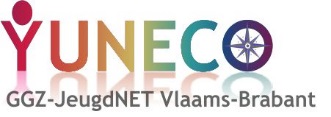 Gezinsfactoren
Processen van bekrachtiging
WEL naar school gaan daarentegen zou leiden tot 
+S-	 beschuldigd worden van aanstellerij door je broers/zussen+S- 	ruzie thuis rond slechte punten
[Speaker Notes: M]
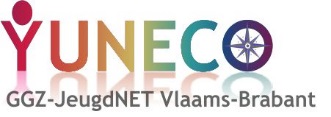 Gezinsfactoren
Ontwikkelingspsychologische aspecten (1)
“tweede separatie-individuatiefase” zorgt voor
een herkansing
Mogelijk hebben ouders ondertussen pedagogische vaardigheden ontwikkeld die ze vroeger niet hadden; is hun financiële situatie verbeterd; hebben ze meer werkzekerheid; dragen ze niet langer zelf de zorg voor een zieke ouder; hebben ze een stabielere relatie met het eigen gezin van herkomst; is er meer rust gekomen in de onderlinge relatie; is hun netwerk uitgebreid en hebben ze meer steunfiguren gevonden; hebben ze toch die studie aangevat die ze ooit wilden doen en niet voltooiden; hebben ze een beter en stabieler zelfconcept; ...
[Speaker Notes: A]
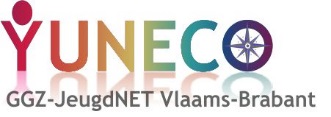 Gezinsfactoren
Ontwikkelingspsychologische aspecten (2)
“tweede separatie-individuatiefase” leidt ook tot
nieuwe risico’s
Misschien zijn de ouders intussen gescheiden; is er een grootouder komen inwonen; had de ouder zelf een moeilijke puberteit en  is hij daardoor erg angstig voor deze fase; is de ouder bang voor het lege nest; heeft de ouder erg veel moeite met oppositie; is een ouder ziek geworden; is een ouder net meer werkonzeker; is het gezin belangrijke steunfiguren verloren; kunnen de ouders het kind schools niet meer opvolgen; slaagt de ouder er niet in om het kind te helpen bij computerproblemen; ...
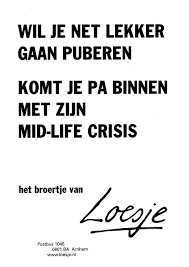 [Speaker Notes: A]
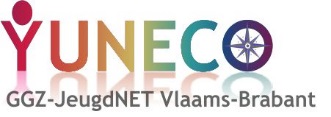 Casus Tim
GezinsfactorenAan de kant van de nieuwe risico’s
Nu Tim in het SO zit, worden de angsten van de ouders rond een mogelijke herhaling van de eigen ‘mislukte’ schoolcarrière sterk getriggerd
Vader werd op het werk ontslagen omwille van grensoverschrijdend gedrag
Waardoor bij moeder de ‘weerzin’ voor vader toenam
Waardoor Tim nog meer in de knoop geraakte met zijn identificatietaak
Waardoor de symbiose tussen moeder en zus van Tim nog toenam
Aan de kant van de herkansing
Moeder begon zich te engageren in de oudertherapie
Moeder begon haar moederfunctie te delen met de moeder van Tims vriendinnetje
[Speaker Notes: A]
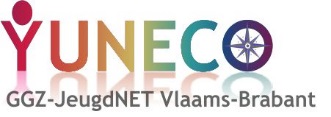 Realiteitsproblemen
Het onvermogen tot zich verhouden op de (complexe) realiteit met zijn meervoudige aspecten
Dit komt vooral tot uiting wanneer deze incompatibel is met de wensen en strevingen van het individu
Uitingsvormen
Realiteitsontkenning
Realiteitsvervorming
Realiteitsvermijding
Of nog: « liegen », « ontkennen », « verdoezelen », « verhalen verzinnen », « onzin verkopen  », « die draait de zaken nogal om… »
[Speaker Notes: A]
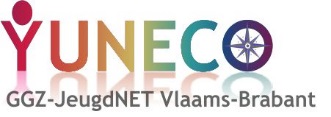 Realiteitsproblemen – Casus Tim
de positie
de anti-positie
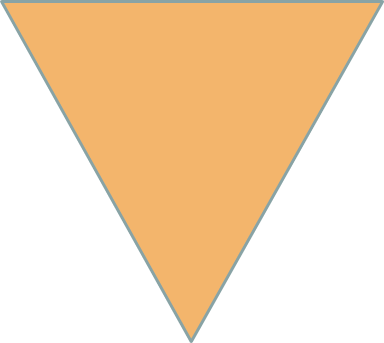 het Conflicten de Conflictoplossing
Ik wil echt niet (opnieuw) blijven zitten. Dan zit ik  nog langer op school, en met nog jongere kinderen in de klas… ben je gek?!
Ik kan echt niet al die toetsen en examens doen… het lukt gewoon niet… Ik kan niet studeren, ik weet toch dat ik het niet haal, waarom zou ik dan die moeite doen? Ik wil er gewoon niet meer aan denken…
Het compromis in de ontkenning
“Ik ga niet meer naar school. Dan zie ik het probleem gewoon niet meer en dan bestaat het ook niet meer. Ik ga gewoon de hele dag gamen. Met gamen kan je ook je geld verdienen hoor…”
[Speaker Notes: A]
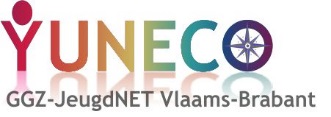 (psycho)somatische klachten
In kleuter- en lagere school zijn veel voorlopers van schoolverzuim onzichtbaar, omdat ze gemaskeerd worden door afwezigheidsattesten. 

Dit zien we vaak bij kinderen met
psychosomatische klachten
beperkte vaardigheden om over gevoelens te spreken 
chronische medische problematieken (o.a. invloed van ziektewinst)
[Speaker Notes: AAnja leidt dit stuk in en bespreekt aansluitend - sumier - de ontwikkelingspsychologische link met het (on)vermogen tot conflictoplossing en casus Jan. Marlies bespreekt nadien de bekrachtigingsprocessen.

Psychosomatiek = de taal van het lichaam. “Het lichaam drukt uit wat woorden niet kunnen uitdrukken”]
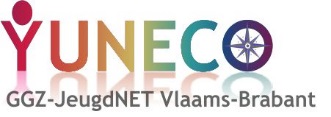 (psycho)somatische klachten
Ontwikkelingspsychologische aspecten
beperkte vaardigheden om over gevoelens te spreken
Onvoldoende gespiegeld zijn als kind
https://youtu.be/qmvKlBGY4Jc (zie voordien)
Selectieve afstemming: Geen afstemming op psychisch onwelbevinden, enkel op lichamelijk onwelbevinden
kunnen geen metapositie innemen
Om te kunnen spreken over je gevoel, moet je je eigen ervaring vanop een zekere afstand kunnen bekijken“Ik voel me verdrietig” is een ander niveau dan huilen.
Om je gevoel in communicatie te brengen, moet je kunnen verdragen dat de ander niet voelt wat jij voelt.Anders krijg je: “Je begrijpt mij niet!”
[Speaker Notes: A]
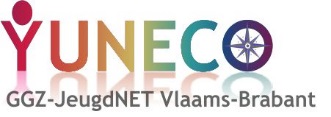 (psycho)somatische klachten
Puberteit brengt ook nieuwe/hevigere symptomen rond lichamelijkheid met zich mee
anorexia
automutilatie
dissociatie
middelenmisbruik
middelenmisbruik
promiscue gedrag
...
[Speaker Notes: A
“Aan psychosomatiek kan je makkelijk een hele opleidingsdag op zich wijten. We zullen hier enkel ingaan op het ontwikkelingsaspect dat voor het vervolg van ons verhaal erg belangrijk is”]
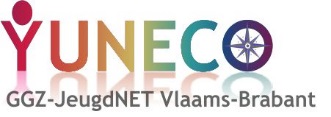 “Het compromis van het lichaam” – Casus Tim
de anti-positie
de positie
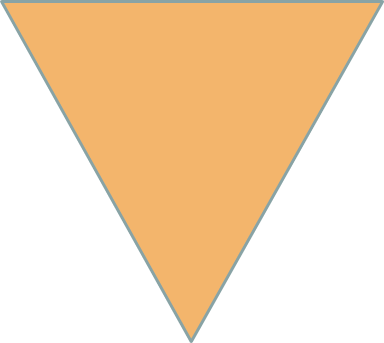 het Conflicten de Conflictoplossing
Ik ben zo bang om straks in de klas te zitten. Ik heb weer niet voldoende geleerd voor de toets. Ik haal zeker een onvoldoende en mijn resultaten zijn al zo slecht. Ik zou echt beter niet gaan, dan kan ik de toets later doen.
Ik weet dat ik naar school moet. Mijn achterstand is al zo groot. Iedereen heft me ook in het vizier. Thuisblijven is geen optie meer.
Tim vertrekt naar school. Maar halfweg begint hij tintelingen te voelen in zijn handen en wordt het ijl in zijn hoofd. Tim vreest dat hij een migraine-aanval heft. Hij voelt zich misselijk. Hij keert terug naar huis. Hij zal de migraine-aanval proberen te voorkomen door te slapen en zal in de namiddag wel naar school gaan…
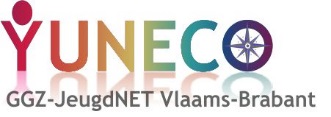 (psycho)somatische klachten
Ontwikkelingspsychologische aspecten
Impact op de identiteitsontwikkeling
negatieve impact op zelfconcept, vb “Als ik snel moet fietsen, krijg ik altijd hoofdpijn”
het ziek zijn wordt een deel van de identiteit, vb “Aan de kant van mijn moeder heeft iedereen last van migraine. Waarom zou het bij mij anders zijn?”
het ziek zijn kan een unieke positie krijgen op de autonome en relationele ontwikkelingslijnen, vb “Mijn moeder heeft ook migraine maar echt begrijpen doet ze me niet. Bij mij is het anders. Die vlekken voor de ogen, die heeft ze niet. Maar als ik migraine heb, zaagt ze tenminste niet, dan laat ze me gerust.”
[Speaker Notes: A]
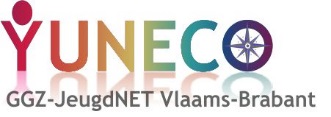 (psycho)somatische klachten
Processen van bekrachtiging

Wanneer je NIET naar school gaat

+S+   krijg je extra zorg van je ouders en anderen rond je somatische         klachten
-S-    neemt de stress af, waardoor de somatische klachten afnemen
°S-    moet je geen huiswerk maken
+S+   mag je thuis fijne dingen doen bv gamen, tv kijken, laat opblijven
°S-     door rechtsomkeer te maken en naar de dokter gaan, vermijd je           een sanctie want voor voor ziek zijn krijg je geen sanctie (maar           voor te laat komen wel)
[Speaker Notes: M
Vb meisje met psychosomatische buikpijnklachten: mama combineerde 2 jobs om het gezin te onderhouden. Meisje zat hierdoor heel veel alleen ‘s avonds. Door de buikpijnklachten kon ze van school thuisblijven, waardoor ze na het vertrek van haar broers steeds een uurtje tijd met mama had voordat deze naar haar werk vertrok.]
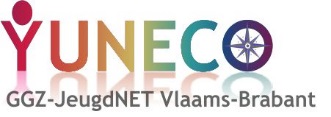 Eigen casuswerk
Welke gezinsfactoren, psychosomatische klachten en problemen met realiteitstoetsing zien jullie bij jullie eigen casus?
111
[Speaker Notes: A]
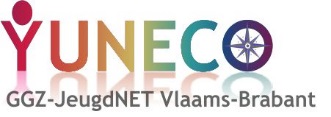 Sociale problemen
Reeds in de lagere school spelen sociale factoren een rol.Enkele voorbeelden:
moeilijk aansluiting vinden 
conflicten
concurrentie rond ‘beste vriend(inn)en’
Een “betweter” gevonden worden
Te dominant bevonden worden
Moeilijk tegen verlies kunnen
Andere kinderen gaan omgang vermijden
(Gevoel van) uitsluiting
Pesterijen
…
[Speaker Notes: Marlies leidt in en bespreekt eerst de processen van bekrachtiging – nadien bespreekt Anja de ontwikkelingspsychologische processen en de casus]
Sociale problemen
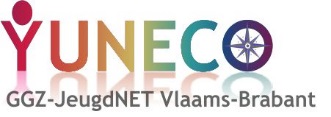 In het secundair worden sociale factoren des te belangrijker.Hier zien we ook vaak conflicten met leerkrachten en sociale verleidbaarheid tot grensoverschrijdingen (middelenmisbruik, dealen, spijbelen met vrienden, …) bij jongeren die vaak spijbelen.
Extra complicatie:Conflicten die zich voordoen in een virtuele wereld (groeps-chats!) komen op school onvermijdelijk in de reële wereld en in de reële contacten terecht
[Speaker Notes: M]
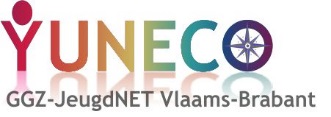 Sociale problemen
Processen van bekrachtiging

Wanneer je NIET naar school gaat
°S- 	word je niet geconfronteerd met vragen en geroddel van 	klasgenoten°S- 	moet je eventuele pesters niet onder ogen komen°S-	moet je niet alleen op de speelplaats staan°S-	zit je niet mee tussen de ruzies +S+ 	zijn klasgenoten bezorgd om je aanwezigheid en geven 	extra zorg en aandacht+S+ 	vind je een identiteit in het ‘symptoom'
[Speaker Notes: Mvb meisje dat heel moeilijk aansluiting vindt in ‘real life’. Door afwezig te zijn, krijgt ze contact via sociale media met een klasgenootje die bezorgd is. Er wordt een kaartje gestuurd door de klas. De klas weet niet wat er aan de hand is en denkt dat X ziek is. X is bang om terug naar school te gaan, om opnieuw moeilijk in contact te komen en om plots ‘genezen’ te zijn, waardoor de zorg van de klasgenoten zal wegvallen.]
Sociale problemen
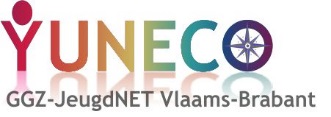 Processen van bekrachtiging

Wanneer je NIET naar school gaat°S-	word je niet geconfronteerd met leerkrachten die geen 	begrip hebben voor de situatie (of waarvan je dit toch 	niet verwacht)°S-	heb je geen conflicten met leerkrachten waar het niet 	mee klikt°S-	 word je niet geconfronteerd met opmerkingen van 	medeleerlingen°S-	 word je niet geconfronteerd met populariteitsmetingen 	of druk om een relatie aan te gaan
[Speaker Notes: M]
Sociale problemen
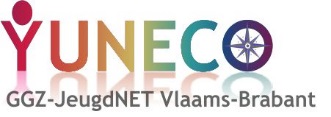 Processen van bekrachtigingWanneer je WEL naar school gaat, maar met  laag emotioneel welbevinden op school zit
+S-	krijg je commentaar van vrienden (je bent saai geworden)
+S-	krijg je veel vragen van klasgenoten
+S-	krijg je commentaar van leerkrachten als je niet gefocust in de klas zit
+S-	vlieg je sneller uit op anderen doordat je je niet goed voelt, waardoor er 	meer conflicten zijn en steeds minder begrip
[Speaker Notes: M]
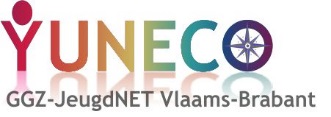 Sociale problemen
Ontwikkelingspsychologische aspecten (1)
Er is geen vermogen tot ‘trianguleren’. bv. het kind kan niet verdragen dat de beste vriendin ook nog met anderen is bevriend. Of dat hij niet altijd door de leerkracht wordt uitverkoren. Dit maakt deze kinderen gevoelig voor een gevoel « er niet bij te horen », uitsluiting, gepest worden en pesten (omkering).
Het kind heeft slechts een beperkt verbeeldingsvermogen. Bv. Spel wordt snel te reel en dus onveilig.  Spel is te complex
Het kind heft een beperkt empathisch vermogen. Bv. Kan niet sensitief reageren op het verdriet van een ander kind
Weinig vermogen tot perspectiefneming. Bv. Ze komen met alles en iedereen in conflict en krijgen ze deze conflicten niet opgelost. 
   School wordt ervaren als een « vijandige plaats »
[Speaker Notes: A]
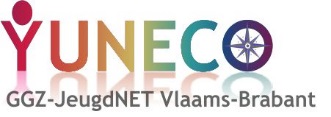 Sociale problemen
Ontwikkelingspsychologische aspecten (2)
Elke puber wordt opnieuw “oedipaal uitgedaagd”
Op een hoger niveau van complexiteit
Zowel binnen zijn gezin, als buiten zijn gezin
Pubers bij wie dit proces de eerste keer niet goed verlopen is, krijgen een “herkansing”
Maar wanneer dit ontwikkelingsproces de eerste keer niet goed verliep, leidt dat ook tot een grotere kwetsbaarheid, en dus grotere risico’s in deze nieuwe fase
Uitingen
conflicten met leeftijdsgenoten leiden steeds tot breuken
conflicten slepen eindeloos aan, en/of lokken extreme reacties uit
met de ouders ontstaat een machtsstrijd
ervaringen van extreme jaloezie
emotionele chantage als pogingen om de ander te binden, in een rol te dwingen, …
relationele onvoorspelbaarheid
[Speaker Notes: A]
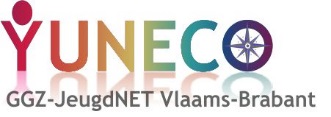 Casus Tim
de positie
de anti-positie
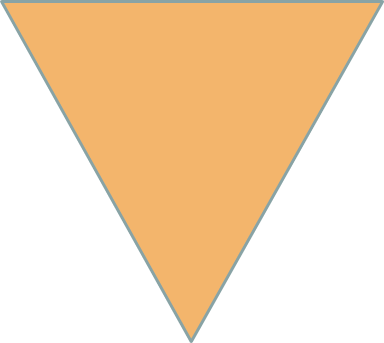 het Conflicten de Conflictoplossing
Ik heb veel vrienden. Dat komt ook doordat ik altijd wel zin heb om me te amuseren. Ik ben niet  saai en ik durf vaak wat anderen niet durven.
De laatste tijd vraag ik me af of ik wel vrienden heb. Ze zeggen dat ik mijn problemen verzin, om mijn toetsen te kunnen doen als het mij uitkomt. Maar zij hebben makkelijk praten, zij doen het wel goed op school.
Ja, tuurlijk heb ik zin om uit te gaan met vrienden, altijd. Maar het is moeilijk om er nog echt van te genieten. Door mijn migraine kan ik niet goed meer tegen fel licht en luide muziek. En door de problemen met mijn zicht zitten ze precies in een waas. Ik ben altijd content als ze me vragen om mee te gaan maar spijtig genoeg moet ik toch vaak ‘neen’ zeggen.
[Speaker Notes: A]
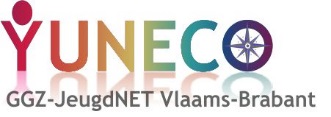 Leermoeilijkheden en/of taalproblemen
Taalproblematiek kan al van in de kleuterklas een invloed hebben op schooluitval
Ook doorheen de lagere school zijn leer- en taalproblemen een belangrijke factor. 
Een belangrijk moment hierbij is de overgang van 2e naar 3e graad lager onderwijs - wanneer het vermogen tot abstraheren belangrijk wordt
Wat zich toont als een leerprobleem, is onderliggend soms een emotioneel probleem.
Het omgekeerde geldt ook: In de klinische praktijk blijkt dat leerproblemen regelmatig onontdekt blijven wanneer een leerling (ook) gedragsproblemen vertoont.
[Speaker Notes: A
inleiding]
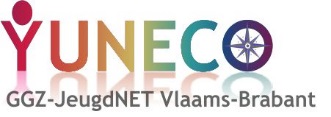 Leermoeilijkheden en/of taalproblemen
Ontwikkelingspsychologische aspecten (1)
Al vanaf het 1ste leerjaar vereist « kunnen leren » een vermogen tot symboliseren: letters en cijfers zijn een symbolisatie van de onderliggende werkelijkheid.
Bij absolute tekorten in de oedipale structuur zien we vanaf de start een onvermogen om deze basisvaardigheden te verwerven => verwijzing Buitengewoon Onderwijs Basisaanbod
Bij gedeeltelijke tekorten zien we deze kinderen in een latere fase vastlopen in het leren, bv. bij de overgang van rekenen naar algebra, bij de overgang van letterlijke reproductie van informatie naar interpretatie van informatie.
[Speaker Notes: A]
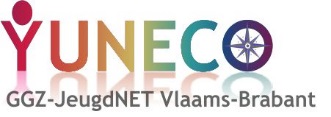 Leermoeilijkheden en/of taalproblemen
Ontwikkelingspsychologische aspecten (2)
« All learning disorders are disorders of emotional containment » (Winnicott)
Kinderen met tekorten in de oedipale structuur zijn narcistisch kwetsbaar omdat het kind ‘gefixeerd’ is in de voorgaande fase.
Het kind ervaart de wereld als duaal, dus je bent slim of dom, goed of slecht, een winner of een loser. Er is geen relativering, vb. « ik ben best wel slim maar deze keer had ik niet goed gestudeerd voor de toets ».
[Speaker Notes: A]
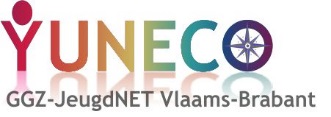 Leermoeilijkheden en/of taalproblemen
Ontwikkelingspsychologische aspecten (3)
Ze zijn dus erg snel ‘gekrenkt’ en die ‘krenking’ is absoluut: « ik had een buis dus ik ben een loser » Of ze leggen de fout buiten zichzelf: « de leraar heeft een pik op mij » (afweer)
Om dergelijke krenkingen te vermijden, ontwikkelen ze allerhande defensies en vermijdingsstrategieën
Deze defensies en vermijdingsstrategieën zijn niet compatibel met een leerproces dat net bestaat uit proberen, fouten maken, rechtveren, leren uit je fouten.
[Speaker Notes: A]
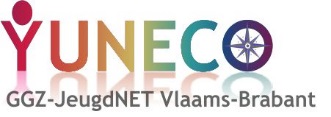 Leermoeilijkheden, 
leerachterstand en/of taalproblemen
Extra factoren in de puberteit / adolescentie:
Naarmate het niveau van de leerstof toeneemt, kunnen tekorten in de taal meer zichtbaar worden
	anderstalige nieuwkomers!
STICORDI maatregelen zijn sociaal een erg gevoelig gegeven voor pubers (en we zien in het secundair onderwijs vaak grote verschillen tussen scholen én leerkrachten wat betreft de toepassing ervan)
Ook medicatie is een erg gevoelig en conflictueus gegeven voor pubers
“pubers van vandaag zijn mondiger maar niet per sé vaardiger”
Het omgaan met intern en relationeel conflict blijft even moeilijk
Als je taalzwakker bent, ben je vandaag nog veel meer in het deficit dan vroeger
[Speaker Notes: A3de item: Herinner je dat jonge pubers niet graag opvallen in de klas...]
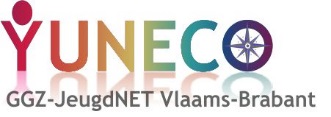 Leermoeilijkheden en of taalproblemen
Processen van bekrachtiging:
Wanneer je NIET naar school gaat

°S-: 	moet je je schoolwerk niet maken
°S-: 	moet je geen toetsen maken, en hebt daardoor ook geen slechte 	punten (faalervaringen) 
°S-		gemiddelde kan niet verder zakken door nog meer slechte toetsen 	te doen
°S-: 	word je niet geconfronteerd met je achterstand
°S- 		heb je thuis geen ruzies over eventuele slechte punten of over het 	maken van huiswerk
[Speaker Notes: MVb X is de eerste jaren van de lagere school wel redelijk vlot kunnen doorstromen. Vanaf het 4e lj krijgt hij het moeilijk met wiskunde omdat hij op inzichtelijk vlak vastloopt. Door niet naar school te gaan, moet hij geen toetsen meedoen. De juf heeft al aangegeven dat hij zich niet te veel zorgen moet maken omdat hij de voorbije jaren steeds goede punten had. Ouders denken dat de daling in punten te wijten is aan de depressieve stemming van X.]
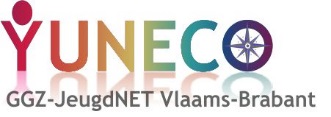 Leermoeilijkheden, 
leerachterstand en/of taalproblemen
Processen van bekrachtiging
Wanneer je NIET naar school gaat
°S-: 	word je niet geconfronteerd met moeilijke vakken+S+: 	heb je -als je toch faalt- een externe reden (de 	afwezigheden) hiervoor
°S-: 	word je niet geconfronteerd met je gebrek aan 	studiemethode
[Speaker Notes: M]
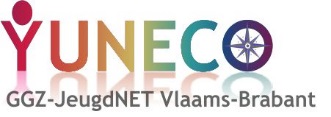 Leermoeilijkheden, 
leerachterstand en/of taalproblemen
Processen van bekrachtiging

WEL naar school gaan daarentegen zou leiden tot 

+S-: slechte resultaten, confrontatie met het risico dat jaar misschien niet meer te halen is+S-: gevoel van falen, mislukking°S+: beperkte succeservaringen op schools vlak
[Speaker Notes: M]
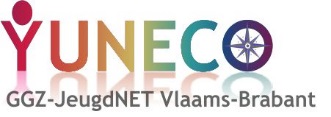 Leermoeilijkheden, 
leerachterstand en/of taalproblemen
Processen van bekrachtiging
Bij het wel naar school gaan, kan er soms toch een
succeservaringop een toets volgen (+S+) , MAAR…

+S-	… heel wat leerkrachten vinden dat je dit resultaat hebt 	gemanipuleerd door je moment zélf te kiezen en geven je 	ook die negatieve feedback
+S-	 Ook de medeleerlingen geven op de duur negatieve 	commentaar op het feit dat je ‘altijd met alles wegkomt’
[Speaker Notes: M]
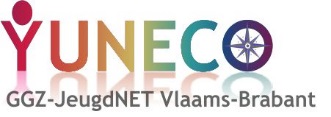 Identiteitsontwikkeling
Processen van bekrachtiging
niet naar school gaan zorgt voor 
+S+: extra tijd om dingen te doen waar je goed in bent (vb tekenen, gamen, …)+S+: meer vrijheid om de dag zelf in te delen (vb later opstaan)+S+: je kan meer leuke en ontspannende dingen doen°S-: je moet niet door de regen naar school / op de drukke bus / …-S-: opgestapelde straffen op school moeten niet uitgevoerd worden°S-: straffen voor dingen die niet in orde zijn, worden vermeden
[Speaker Notes: Mvrije tijd: in lagere school is speeltijd voldoende om eigen ding te kunnen doen, in adolescentie niet meer!

bus: evenwicht tussen zelfstandig willen zijn en zorg willen krijgen]
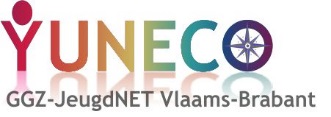 Identiteitsontwikkeling
Separatie/autonomie-ontwikkeling is een noodzakelijke voorwaarde voor individuatie/identiteitsontwikkeling
Echte identiteitsontwikkeling  vereist experimentatie en integratie. Zoniet strandt men met met een « geleende identiteit ». Deze geleende identiteit is weinig vitaal. Hierdoor is men op lange termijn meer dan normaal gevoelig voor o.a. depressie en burn-out.
Zorgwekkende evolutie: verwachtingen               ruimte voor experimentatie        identiteitsontwikkeling               ontwikkelingsrisico’s
[Speaker Notes: A]
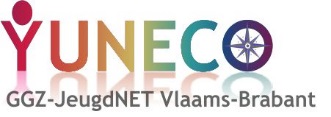 Identiteitsontwikkeling
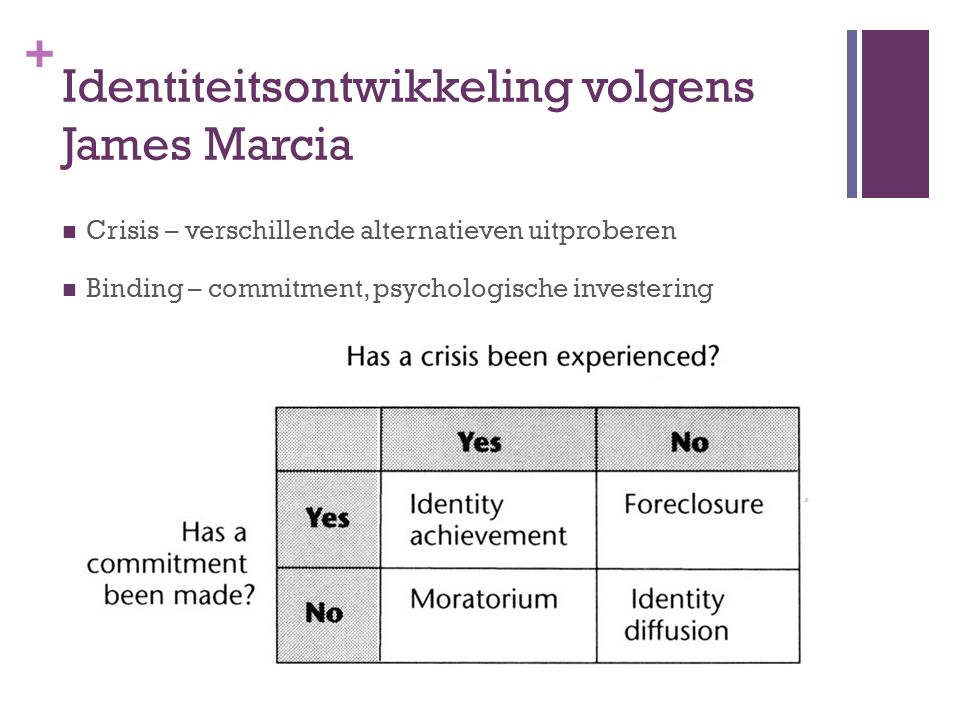 [Speaker Notes: A]
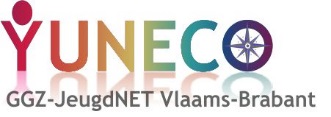 Casus Tim
Tim is narcistisch gekrenkt. Hij is zeer intelligent maar leerde nooit studeren en weet dus onvoldoende wat er nodig is om goede schoolresultaten te halen. Tevens is bij beginnen twijfelen aan zijn intelligentie doordat zijn schoolresultaten daalden.
Al vroeg koos hij de “zelfhandicapstrategie” (flight) als “oplossing” voor deze ondraaglijke zelftwijfel: “Als ik niet leer voor de toets, en de toetsresultaten zijn niet goed, dan ligt het feit dat ik niet heb gestudeerd (en niet aan het feit dat ik dom ben)
Omdat uit de anamnestische en familiale gegevens blijkt dat er mogelijk ook een concentratiestoornis in het spel is, wordt Tim getest op ADD. De diagnose wordt weerhouden en medicatie wordt opgestart.
Tim lijkt echter maar niet te kunnen onthouden hoe hij deze medicatie dient te gebruiken en al snel stopt hij met de medicatie.
[Speaker Notes: A
Laatste item: Medicatie nemen zou Tims een ‘dankbaar’ excuus ontnemen waarom hij niet kan presteren. Ook de medicatie tegen migraine en de AD gebruikt hij verkeerd. Tim zal pas de hulp van medicatie kunnen aanvaarden wanneer zijn zelfbeeld voldoende gedifferentieerd  en sterk zal zijn om te durven proberen & falen.]
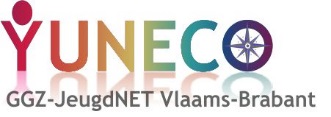 Conclusies
Jongeren die schools dreigen uit te vallen, vertonen vaak tekorten in de ik-functies die ze nodig hebben om hun diverse taken binnen een schoolse omgeving goed op te nemen.
Deze tekorten hangen vaak samen met een gebrekkige of onvolkomen innerlijke representatie van de moeder- en/of vaderfunctie en het oedipale gezin.
We stellen vast dat het gebrek aan innerlijke representatie van deze functies, vaak een quasi-rechtstreeks gevolg is van het ontbreken van deze rollen in de realiteit van deze jongeren.
Ervaring wijst uit dat het binnen een curatief traject met deze jongeren erg belangrijk is om de ontbrekende moeder- en/of vaderfunctie te installeren binnen een collaboratief zorgnetwerk (zie verder).
Daarbij dienen de verschillende actoren binnen dergelijk netwerk op een bewuste manier en in samenwerking met elkaar deze functie (rollen) op te nemen.
[Speaker Notes: A]
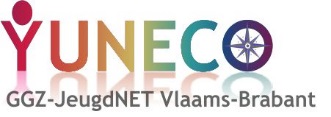 Eigen casuswerk
Welke sociale problemen - leermoeilijkheden, leerachterstand en/of taalproblemen – processen op vlak van identiteitsontwikkeling zien jullie bij jullie eigen casus?
134
[Speaker Notes: A]
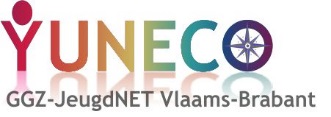 Problematische typetrajecten, bekeken vanuit de 2de lijn
Min of meer intacte studieresultaten maar met chronische stress
Dalende studieresultaten, met verhoogde (occasionele) stress
of
Angst stijgt
Motivatie daalt
Frequentie van te laat komen stijgt
Absenteïsme stijgt
Leerling ontwikkelt somatische stressklachten
Straffen nemen toe, in omvang en frequentie
Hoeveelheid inhaalwerk wordt groter
Achterstand wordt groter, de hoeveelheid inhaalwerk wordt steeds minder te overzien
Absenteïsme stijgt
“voor ‘ziek’ zijn krijg je geen straf, voor te laat komen wel”
Leerling geraakt meer achterop
Vermijdingsgedrag neemt toe
Absenteïsme stijgt verder
Afwezigheden worden ongewettigd/worden “twijfelachtiger”
Jongeren At Risk
Regulier aanbod
GGZ
“Houston, we’ve got a problem!”
[Speaker Notes: A]
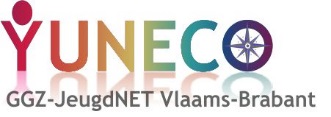 Problematische typetrajecten, bekeken vanuit de 2de lijn
Absenteïsme stijgt verder
Afwezigheden worden ongewettigd/worden “twijfelachtiger”
Yuneco Crisis
Depressie; Suïcide-ideatie
Vermijdingsstrategieën worden (verslavings)probleem
Schoolverzuim/schoolweigering
absenteïsme
Schools parcours stokt
Beaufort
Pathways
Vermijding/verslaving/depressie neemt toe
Yuneco Connect(VDIP)
Yuneco Connect(VDIP)
NEET-
Jongeren
uitval
[Speaker Notes: A]
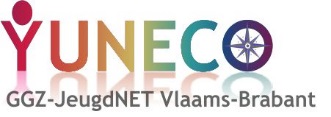 Samenvatting
Jongeren die schools dreigen uit te vallen, vertonen vaak tekorten in de ik-functies die ze nodig hebben om hun diverse taken binnen een schoolse omgeving goed op te nemen.
Deze tekorten hangen vaak samen met een gebrekkige of onvolkomen innerlijke representatie van de moeder- en/of vaderfunctie en het oedipale gezin.
We stellen vast dat het gebrek aan innerlijke representatie van deze functies, vaak een quasi-rechtstreeks gevolg is van het ontbreken van deze rollen in de realiteit van deze jongeren.
Ervaring wijst uit dat het binnen een curatief traject met deze jongeren erg belangrijk is om de ontbrekende moeder- en/of vaderfunctie te installeren binnen een collaboratief zorgnetwerk (zie verder).
Daarbij dienen de verschillende actoren binnen dergelijk netwerk op een bewuste manier en in samenwerking met elkaar deze functie (rollen) op te nemen.
[Speaker Notes: A]
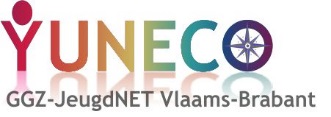 Samenvatting
Zicht krijgen op de gevolgen van het schoolverzuim, is cruciaal om dit gedrag te doorbreken. 

helpende acties:
→ het wegnemen van voordelen van schoolverzuim
     bv ook thuis een duidelijke dagstructuur, geen tv tussen 8u30 en 15u30, mee opstaan met broers en zussen, …

→ het toevoegen van voordelen van naar school gaanbv 1-op-1 momenten inbouwen met de zorgjuf, beloningssysteem
→ het wegnemen of verminderen van de nadelen van naar school gaan 
bv iemand die zorgt voor ouders, inschakelen van financiële hulp, ondersteuning rond invulling tijdens de speeltijd, eerste periode geen toetsen laten meedoen,  ...
[Speaker Notes: M]
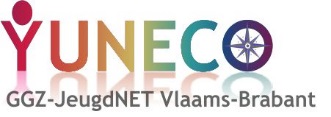 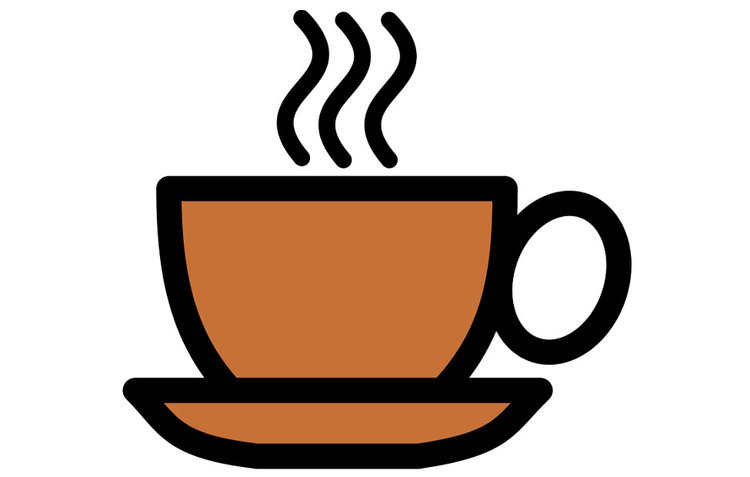 Tot 14u45
139
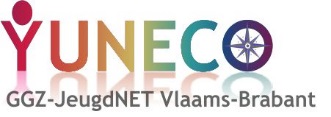 Aanbevelingen
140
[Speaker Notes: A]
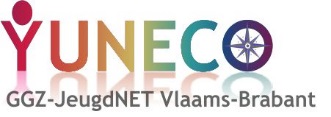 Aanbevelingen
1) Aanbevelingen vanuit het CLB
2) Aanvullende aanbevelingen vanuit de GGZ
[Speaker Notes: Presentatie Raf]
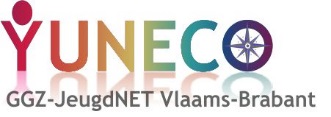 Zorgcontinuüm: FASE 0: Brede basiszorg (1)
[Speaker Notes: M

registreren: µ→ nu nog te vaak louter administratieve opvolging (zo lang er briefjes zijn is het ok)
→ pas na 5 halve lesdagen zonder attest: dit is ruim laat, hier zijn vaak al heel wat afwezigheden aan vooraf gegaan met attest van ouders, huisarts, … 
heroriëntering: (opletten voor ‘afzakken’ tijdens periode van psychische problemen!)]
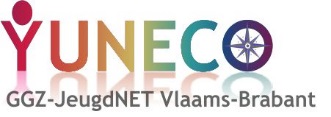 Zorgcontinuüm: FASE 0: Brede basiszorg (2)
[Speaker Notes: M]
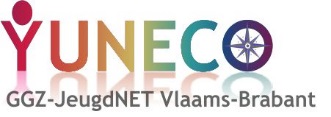 Zorgcontinuüm: FASE 1: Verhoogde zorg (1)
[Speaker Notes: M

Focus niet op de sancties → vaak de ene sanctie na de andere uitproberen, waardoor de grens steeds verschuift→ sancties zijn eigenlijk pas nodig als leerlingen en ouders weigeren om mee te werken→ sanctie moet zo dicht mogelijk bij het vergrijp liggen
Vroeginterventie moet niet gebaseerd zijn op sancties maar op inzet op dialoog en hulpverlening. Ook: verschil tussen sancties en grenzen: een grens zonder een sanctie kan ook veel doen! niet omdat de boodschap niet onmiddellijk resultaat geeft, dat je de boodschap niet moet blijven geven. bekijk het als een trajectsanctie zo dicht mogelijk bij het vergrijp:vb 20 min te laat thuis → volgende keer 20 min vroeger thuisvb vaak te laat op school: week lang elke dag om 8u op schoolflexibel genoeg mee omgaan, niet zeuren om 8u02


Wie neemt welke rol in? nu vaak lln beg:moederlijke rol, leerling verdedigen tegen de boze leerkrachten - hulpverleners: moeten vaak de wet vertegenwoordigen, terwijl zij eigenlijk net aan de kant van de lln zouden moeten staan]
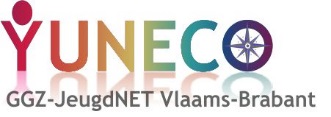 Zorgcontinuüm: FASE 1: Verhoogde zorg (2)
[Speaker Notes: M]
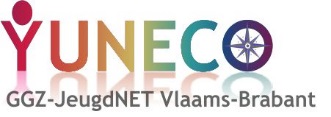 Zorgcontinuüm: FASE 2: Uitbreiding van zorg (1)
[Speaker Notes: M

Focus niet op de sancties → vaak de ene sanctie na de andere uitproberen, waardoor de grens steeds verschuift→ sancties zijn eigenlijk pas nodig als leerlingen en ouders weigeren om mee te werken→ sanctie moet zo dicht mogelijk bij het vergrijp liggen
Vroeginterventie moet niet gebaseerd zijn op sancties maar op inzet op dialoog en hulpverlening. Ook: verschil tussen sancties en grenzen: een grens zonder een sanctie kan ook veel doen! niet omdat de boodschap niet onmiddellijk resultaat geeft, dat je de boodschap niet moet blijven geven. bekijk het als een trajectsanctie zo dicht mogelijk bij het vergrijp:vb 20 min te laat thuis → volgende keer 20 min vroeger thuisvb vaak te laat op school: week lang elke dag om 8u op schoolflexibel genoeg mee omgaan, niet zeuren om 8u02


Wie neemt welke rol in? nu vaak lln beg:moederlijke rol, leerling verdedigen tegen de boze leerkrachten - hulpverleners: moeten vaak de wet vertegenwoordigen, terwijl zij eigenlijk net aan de kant van de lln zouden moeten staan]
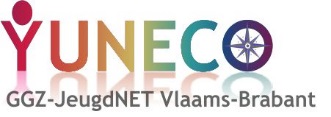 Zorgcontinuüm: FASE 2: Uitbreiding van zorg (2)
[Speaker Notes: M

Focus niet op de sancties → vaak de ene sanctie na de andere uitproberen, waardoor de grens steeds verschuift→ sancties zijn eigenlijk pas nodig als leerlingen en ouders weigeren om mee te werken→ sanctie moet zo dicht mogelijk bij het vergrijp liggen
Vroeginterventie moet niet gebaseerd zijn op sancties maar op inzet op dialoog en hulpverlening. Ook: verschil tussen sancties en grenzen: een grens zonder een sanctie kan ook veel doen! niet omdat de boodschap niet onmiddellijk resultaat geeft, dat je de boodschap niet moet blijven geven. bekijk het als een trajectsanctie zo dicht mogelijk bij het vergrijp:vb 20 min te laat thuis → volgende keer 20 min vroeger thuisvb vaak te laat op school: week lang elke dag om 8u op schoolflexibel genoeg mee omgaan, niet zeuren om 8u02


Wie neemt welke rol in? nu vaak lln beg:moederlijke rol, leerling verdedigen tegen de boze leerkrachten - hulpverleners: moeten vaak de wet vertegenwoordigen, terwijl zij eigenlijk net aan de kant van de lln zouden moeten staan]
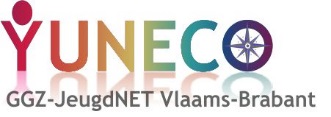 Zorgcontinuüm: FASE 3: IAC (1)
[Speaker Notes: M
Planmatige aanpak
vb. curriculumverenging: enkel nog inzetten op die vakken die essentieel zijn voor het vervolg van het traject; 1 studiejaar over 2 schooljaren opsplitsen in combinatie met deeltijds naar school gaan
vb. curriculumvervanging: in de vrijgekomen tijd vakken zelfstandig bijwerken (OLC) ter voorbereiding van de richting waarnaar men zal uitstromen
vb. Inzetten op aanwezigheid en participatie maar niet meer quoteren
vb. 


Focus niet op de sancties → vaak de ene sanctie na de andere uitproberen, waardoor de grens steeds verschuift→ sancties zijn eigenlijk pas nodig als leerlingen en ouders weigeren om mee te werken→ sanctie moet zo dicht mogelijk bij het vergrijp liggen
Vroeginterventie moet niet gebaseerd zijn op sancties maar op inzet op dialoog en hulpverlening. Ook: verschil tussen sancties en grenzen: een grens zonder een sanctie kan ook veel doen! niet omdat de boodschap niet onmiddellijk resultaat geeft, dat je de boodschap niet moet blijven geven. bekijk het als een trajectsanctie zo dicht mogelijk bij het vergrijp:vb 20 min te laat thuis → volgende keer 20 min vroeger thuisvb vaak te laat op school: week lang elke dag om 8u op schoolflexibel genoeg mee omgaan, niet zeuren om 8u02


Wie neemt welke rol in? nu vaak lln beg:moederlijke rol, leerling verdedigen tegen de boze leerkrachten - hulpverleners: moeten vaak de wet vertegenwoordigen, terwijl zij eigenlijk net aan de kant van de lln zouden moeten staan]
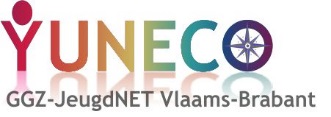 Zorgcontinuüm: FASE 3: IAC (2)
[Speaker Notes: M

Focus niet op de sancties → vaak de ene sanctie na de andere uitproberen, waardoor de grens steeds verschuift→ sancties zijn eigenlijk pas nodig als leerlingen en ouders weigeren om mee te werken→ sanctie moet zo dicht mogelijk bij het vergrijp liggen
Vroeginterventie moet niet gebaseerd zijn op sancties maar op inzet op dialoog en hulpverlening. Ook: verschil tussen sancties en grenzen: een grens zonder een sanctie kan ook veel doen! niet omdat de boodschap niet onmiddellijk resultaat geeft, dat je de boodschap niet moet blijven geven. bekijk het als een trajectsanctie zo dicht mogelijk bij het vergrijp:vb 20 min te laat thuis → volgende keer 20 min vroeger thuisvb vaak te laat op school: week lang elke dag om 8u op schoolflexibel genoeg mee omgaan, niet zeuren om 8u02


Wie neemt welke rol in? nu vaak lln beg:moederlijke rol, leerling verdedigen tegen de boze leerkrachten - hulpverleners: moeten vaak de wet vertegenwoordigen, terwijl zij eigenlijk net aan de kant van de lln zouden moeten staan]
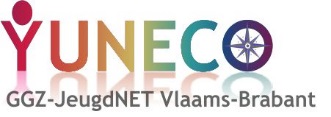 Zorgcontinuüm: FASE 3: IAC (3)
[Speaker Notes: M

Focus niet op de sancties → vaak de ene sanctie na de andere uitproberen, waardoor de grens steeds verschuift→ sancties zijn eigenlijk pas nodig als leerlingen en ouders weigeren om mee te werken→ sanctie moet zo dicht mogelijk bij het vergrijp liggen
Vroeginterventie moet niet gebaseerd zijn op sancties maar op inzet op dialoog en hulpverlening. Ook: verschil tussen sancties en grenzen: een grens zonder een sanctie kan ook veel doen! niet omdat de boodschap niet onmiddellijk resultaat geeft, dat je de boodschap niet moet blijven geven. bekijk het als een trajectsanctie zo dicht mogelijk bij het vergrijp:vb 20 min te laat thuis → volgende keer 20 min vroeger thuisvb vaak te laat op school: week lang elke dag om 8u op schoolflexibel genoeg mee omgaan, niet zeuren om 8u02


Wie neemt welke rol in? nu vaak lln beg:moederlijke rol, leerling verdedigen tegen de boze leerkrachten - hulpverleners: moeten vaak de wet vertegenwoordigen, terwijl zij eigenlijk net aan de kant van de lln zouden moeten staan]
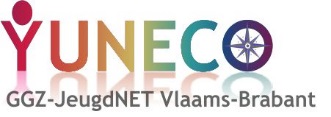 Reïntegratie
Voltijdse terugkeer met opnemen van alle schoolse verplichtingen
Restsymptomen van depressie
Gebrek aan zingeving en toekomstperspectief
Terug voldoen aan alle verwachtingen en verplichtingen
Schaamtegevoelens naar de leerkrachten
Inhaalexamens meteen na terugkeer
Angst dat het krediet bij de leerkrachten op is
Inhalen van de achterstand
Wat gaan leeftijdsgenoten vragen/zeggen?
Angst voor de opgestapelde straffen
Reïntegratie in de thuisomgeving
Onoverbrugbare schoolse achterstand (praktijk)
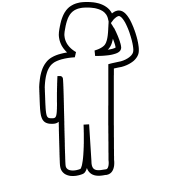 Angst om door leeftijdsgenoten als ‘profiteur’ te worden gezien
« de rampscenario’s »
Yuneco Crisis
Pathways
Beaufort
Time-Out projecten
De Kade
MPK
[Speaker Notes: M

Focus niet op de sancties → vaak de ene sanctie na de andere uitproberen, waardoor de grens steeds verschuift→ sancties zijn eigenlijk pas nodig als leerlingen en ouders weigeren om mee te werken→ sanctie moet zo dicht mogelijk bij het vergrijp liggen
Vroeginterventie moet niet gebaseerd zijn op sancties maar op inzet op dialoog en hulpverlening. Ook: verschil tussen sancties en grenzen: een grens zonder een sanctie kan ook veel doen! niet omdat de boodschap niet onmiddellijk resultaat geeft, dat je de boodschap niet moet blijven geven. bekijk het als een trajectsanctie zo dicht mogelijk bij het vergrijp:vb 20 min te laat thuis → volgende keer 20 min vroeger thuisvb vaak te laat op school: week lang elke dag om 8u op schoolflexibel genoeg mee omgaan, niet zeuren om 8u02


Wie neemt welke rol in? nu vaak lln beg:moederlijke rol, leerling verdedigen tegen de boze leerkrachten - hulpverleners: moeten vaak de wet vertegenwoordigen, terwijl zij eigenlijk net aan de kant van de lln zouden moeten staan]
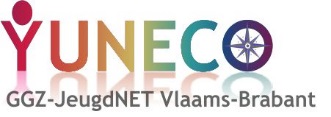 Processen van bekrachtiging
daarom: deze factoren aanpakken
voordelen van thuisblijven wegnemen / verplaatsen naar momenten buiten de schooltijd
  vb vast ritme: op tijd opstaan, overdag geen tv/computer, op tijd gaan slapen
nadelen van terug naar school gaan proberen te beperken
  vb op voorhand nadenken over reacties van klasgenoten
  vb op voorhand bekijken hoe de onoverkomelijke berg achterstand haalbaar wordt
  vb bekijken of bepaalde stressoren (voorlopig) weggenomen kunnen worden (vb geen turnles / periode geen toetsen/...)
  vb afspraken maken rond opgestapelde straffen
  vb contacten met leerkrachten die moeilijk lopen herstellen
voordelen van naar school gaan toevoegen
  vb veel steun bieden, zowel ouders als leerkrachten
  vb voldoende positieve feedback geven
[Speaker Notes: M]
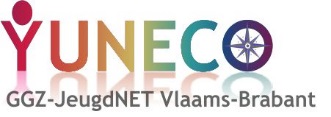 Reïntegratie (1)
[Speaker Notes: M

Focus niet op de sancties → vaak de ene sanctie na de andere uitproberen, waardoor de grens steeds verschuift→ sancties zijn eigenlijk pas nodig als leerlingen en ouders weigeren om mee te werken→ sanctie moet zo dicht mogelijk bij het vergrijp liggen
Vroeginterventie moet niet gebaseerd zijn op sancties maar op inzet op dialoog en hulpverlening. Ook: verschil tussen sancties en grenzen: een grens zonder een sanctie kan ook veel doen! niet omdat de boodschap niet onmiddellijk resultaat geeft, dat je de boodschap niet moet blijven geven. bekijk het als een trajectsanctie zo dicht mogelijk bij het vergrijp:vb 20 min te laat thuis → volgende keer 20 min vroeger thuisvb vaak te laat op school: week lang elke dag om 8u op schoolflexibel genoeg mee omgaan, niet zeuren om 8u02


Wie neemt welke rol in? nu vaak lln beg:moederlijke rol, leerling verdedigen tegen de boze leerkrachten - hulpverleners: moeten vaak de wet vertegenwoordigen, terwijl zij eigenlijk net aan de kant van de lln zouden moeten staan]
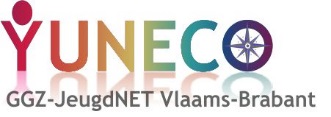 Reïntegratie (2)
[Speaker Notes: MBelangrijke Interventies: zie ‘Geweldloos Verzet’ en ‘Nieuwe Autoriteit’

Focus niet op de sancties → vaak de ene sanctie na de andere uitproberen, waardoor de grens steeds verschuift→ sancties zijn eigenlijk pas nodig als leerlingen en ouders weigeren om mee te werken→ sanctie moet zo dicht mogelijk bij het vergrijp liggen
Vroeginterventie moet niet gebaseerd zijn op sancties maar op inzet op dialoog en hulpverlening. Ook: verschil tussen sancties en grenzen: een grens zonder een sanctie kan ook veel doen! niet omdat de boodschap niet onmiddellijk resultaat geeft, dat je de boodschap niet moet blijven geven. bekijk het als een trajectsanctie zo dicht mogelijk bij het vergrijp:vb 20 min te laat thuis → volgende keer 20 min vroeger thuisvb vaak te laat op school: week lang elke dag om 8u op schoolflexibel genoeg mee omgaan, niet zeuren om 8u02


Wie neemt welke rol in? nu vaak lln beg:moederlijke rol, leerling verdedigen tegen de boze leerkrachten - hulpverleners: moeten vaak de wet vertegenwoordigen, terwijl zij eigenlijk net aan de kant van de lln zouden moeten staan]
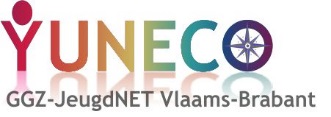 Reïntegratie (3)
[Speaker Notes: M

Focus niet op de sancties → vaak de ene sanctie na de andere uitproberen, waardoor de grens steeds verschuift→ sancties zijn eigenlijk pas nodig als leerlingen en ouders weigeren om mee te werken→ sanctie moet zo dicht mogelijk bij het vergrijp liggen
Vroeginterventie moet niet gebaseerd zijn op sancties maar op inzet op dialoog en hulpverlening. Ook: verschil tussen sancties en grenzen: een grens zonder een sanctie kan ook veel doen! niet omdat de boodschap niet onmiddellijk resultaat geeft, dat je de boodschap niet moet blijven geven. bekijk het als een trajectsanctie zo dicht mogelijk bij het vergrijp:vb 20 min te laat thuis → volgende keer 20 min vroeger thuisvb vaak te laat op school: week lang elke dag om 8u op schoolflexibel genoeg mee omgaan, niet zeuren om 8u02


Wie neemt welke rol in? nu vaak lln beg:moederlijke rol, leerling verdedigen tegen de boze leerkrachten - hulpverleners: moeten vaak de wet vertegenwoordigen, terwijl zij eigenlijk net aan de kant van de lln zouden moeten staan]
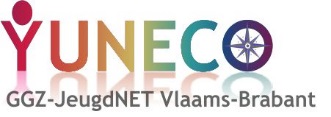 Waar kan je terecht voor consult?
Structureel
Yuneco Consultdesk - consultdesk@yuneco.be, 02 425 17 70 
Consultfunctie OCJ - consult-ocj.vlbrabantbrussel@jongerenwelzijn.be, 02 210 63 34
Consultfunctie VK - 016 30 17 30
Arktos, dienst Connect - https://arktos.be/nl/ondersteuning/connect 
Pedagogische begeleidingsdienst
Intervisiegroepen: Yuneco Crosslink intervisiegroepen, PPO’s (Praktijkoverleg Problematische Opvoedingssituaties)
Je kan ook voor ad-hoc consult terecht bij
CGG
Yuneco Care
Crisismeldpunt Vlaams-Brabant
...
156
[Speaker Notes: M]
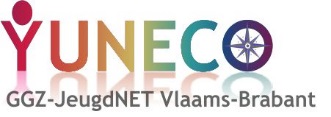 Naar wie doorverwijzen?
→ verwijzing steeds met CLB bespreken!
JAC
CAW
studiebegeleidingsbureau
(privé) eerstelijnspsycholoog
(privé) psychotherapeut
Yuneco Connect - VDIP team
thuisbegeleidingsdiensten (CKG, integrale jeugdzorg, VAPH)
revalidatiecentrum
(privé) diagnostisch centrum
CGG
Yuneco Care team
(polikliniek) kinderpsychiatrie
157
[Speaker Notes: M]
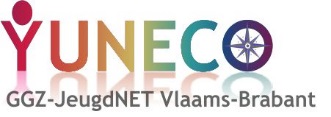 Samenwerking met en rond een gezin
Collaboratieve Zorgnetwerken
“1 Gezin - 1 Plan”
“Wraparound”
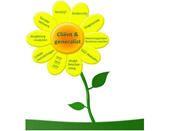 158
[Speaker Notes: A]
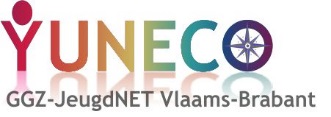 Wraparound
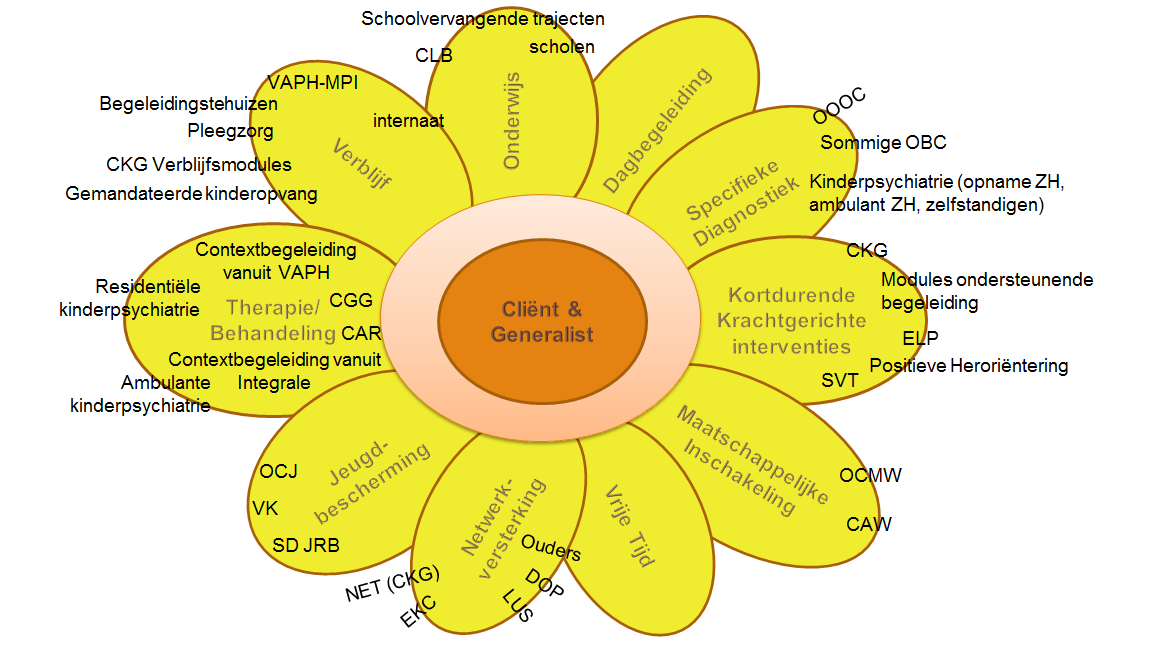 [Speaker Notes: A
Nadenken over verbondenheid met school in time out projecten! Nu staan de projecten volledig los van school, waardoor de terugkeer vanuit de projecten zeer precair is]
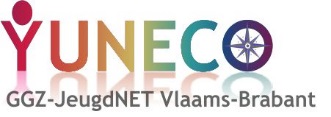 Wraparound en schooluitval
[Speaker Notes: A]
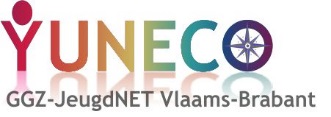 Wraparound en de oedipale driehoek
“De jongere die dreigt uit te vallen op school is de jongere die vastloopt in zijn interne en relationele conflicten”
“vaderfunctie”
“moederfunctie”
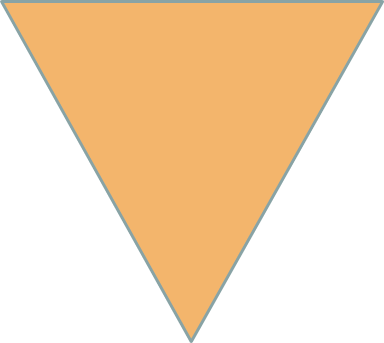 het experiment
het engagement
Conflict(oplossing)
lange-termijndoelen
korte-termijnbevrediging
autonome doelen
relationele doelen
ratio
emoties, driften
Jongere
[Speaker Notes: A]
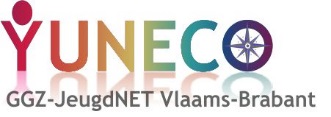 Wraparound en de oedipale driehoek
“Zijn ontwikkeling ondersteunen en bevorderen betekent daarom zijn interne functies ondersteunen, en dus de functies binnen de oedipale driehoek”
“vaderfunctie”
“moederfunctie”
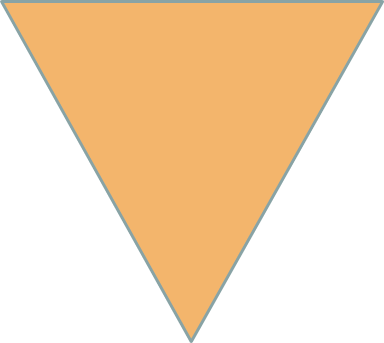 de wet
het identiteitsexperiment
Conflict(oplossing)
de emotieregulatie
de metapositie, de helicopterview
zijn autonomie
de steun en de verbinding
zijn denken
de lichamelijke regulatie
Jongere
[Speaker Notes: A]
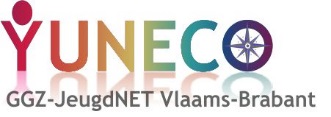 Collaboratieve Zorgnetwerken
Rolverdelingen
Steunfiguur voor gezin in de realiteit, voor de kinderen én ouders
Coördinatie, metapositie – CLB, gemandateerde voorziening, …
Vertegenwoordiger van ‘de wet’ – gemandateerde voorziening, politie, consulent jeugdrechtbank, …
‘Moederfunctie’ op school –leerlingbegeleider, zorgcoördinator, …
‘Vaderfunctie’ op school – directielid, pedagogisch directeur,…
Plek waar kind/jongere zijn interne wereld vrij kan bespreken –individuele therapeut, YAR coach, …
Plek waar ouders hun functioneren en interne wereld kunnen bespreken –oudertherapeut, contextbegeleider, thuisbegeleider, …
Instelling/opvolging van psychofarmaca - psychiater
Coördinatie van de medische consultaties - huisarts
Psycho-educatie rond somatiseren - huisarts, psychiater, ...
[Speaker Notes: A]
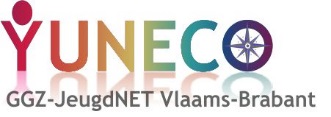 Casuswerk
Groepswerk, rond 1 casus naar keuze
Welke diensten zou je (extra) betrekken?
Welke rol zou je aan welke dienst toekennen?
Welke maatregelen zou je (extra) op school installeren voor deze leerling?
[Speaker Notes: A]
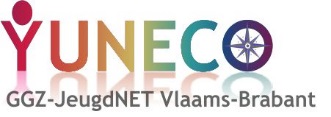 Afronding
Vragen en antwoorden

Vooruitblik naar de terugkomdag
[Speaker Notes: M en A]
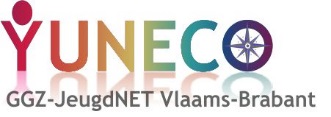 Toolkit
Overzicht ontwikkelingsfasen baby-kleuter (slide)
Overzicht ontwikkelingsfasen puberteit en adolescentie (slide)
Overzicht met Processen van Gedragsbekrachtiging (slide)
Lijst met ‘Mentale Functies’ die kan helpen om het sociaal-emotioneel-relationeel-cognitief functioneren van een kind/jongere in kaart te brengen
Tabel met Fasen in het Zorgcontinuüm, verantwoordelijkheden en aanbevelingen (enkel elektronisch)
Overzicht van Consultmogelijkheden met betrekking tot dit thema (slide)
Collaboratieve Zorgnetwerken: matrix met informatie/actoren (slide)
Collaboratieve Zorgnetwerken: lijst met de rollen (slide)
Collaboratieve Zorgnetwerken: Kwaliteitschecklist bij samenwerking
Meer weten?
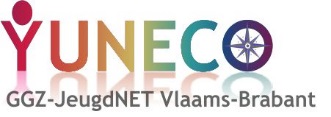 Over de ontwikkeling van het jonge kind
Bigelow, D.R.infant Development Part 1 Prenatal & Postnatal Development
Child Development II Separation, Individuation & Re-Approach
Child Development III Preparing for Stability
Youtube: 
www.youtube.com/watch?v=Ygt2PiKrVm4
www.youtube.com/watch?v=GVphoJSX8WY
www.youtube.com/watch?v=6NX2-oLSUXg

Boek: Vliegen, N. (2006). Kleine baby’s, prille ouders. Samen in Ontwikkeling. 176 p. Acco. ISBN: 978 90 3346 100 2
167
Meer weten?
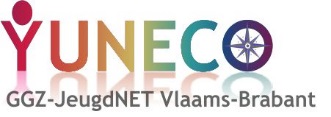 Over de ontwikkeling van pubers en adolescenten
boek: Nelis, H. & van Sark, Y. (2014). Puberbrein Binnenstebuiten. Kosmos Uitgevers. 246p. ISBN: 978 90 2155 696 3
boek: Vliegen, N. & Meurs, P. (1999). Het voorjaarsontwaken. Garant Uitgevers. 157p. ISBN: 978 90 5350 874 9
Over parentificatie
boek: Miller, A. (1996). Het drama van het begaafde kind. Op zoek naar het ware zelf. M.O.M. Unieboek. 133p. ISBN: 90 269 2663 4
Over (psycho)somatiek
boek: Miller, A. (2005). De opstand van het lichaam. M.O.M. Unieboek. 175p. ISBN: 90 269 6576 1
168
Meer weten?
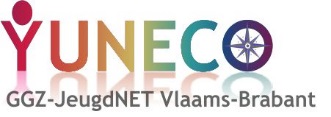 Over wraparound care
boek: Hermanns, K., Klap, A., Smit, K. & van Zwart, A. (2012). Wraparound Care in de jeugdzorg. Uitgeverij SWP. 118p. ISBN: 978 90 8850 245 3
169
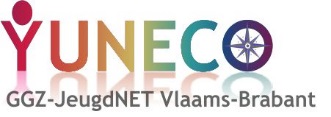 Evaluatie
Zie deelnemersmap
170